WE
CAN
READ
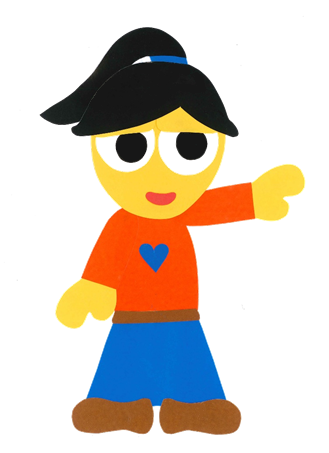 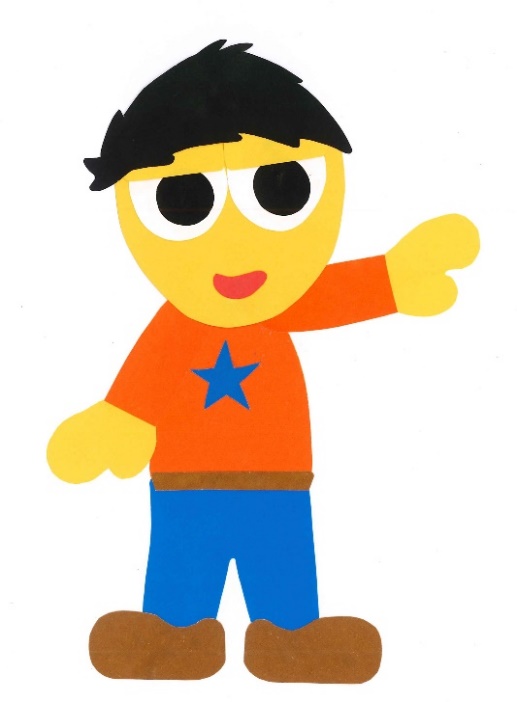 Teacher Donald
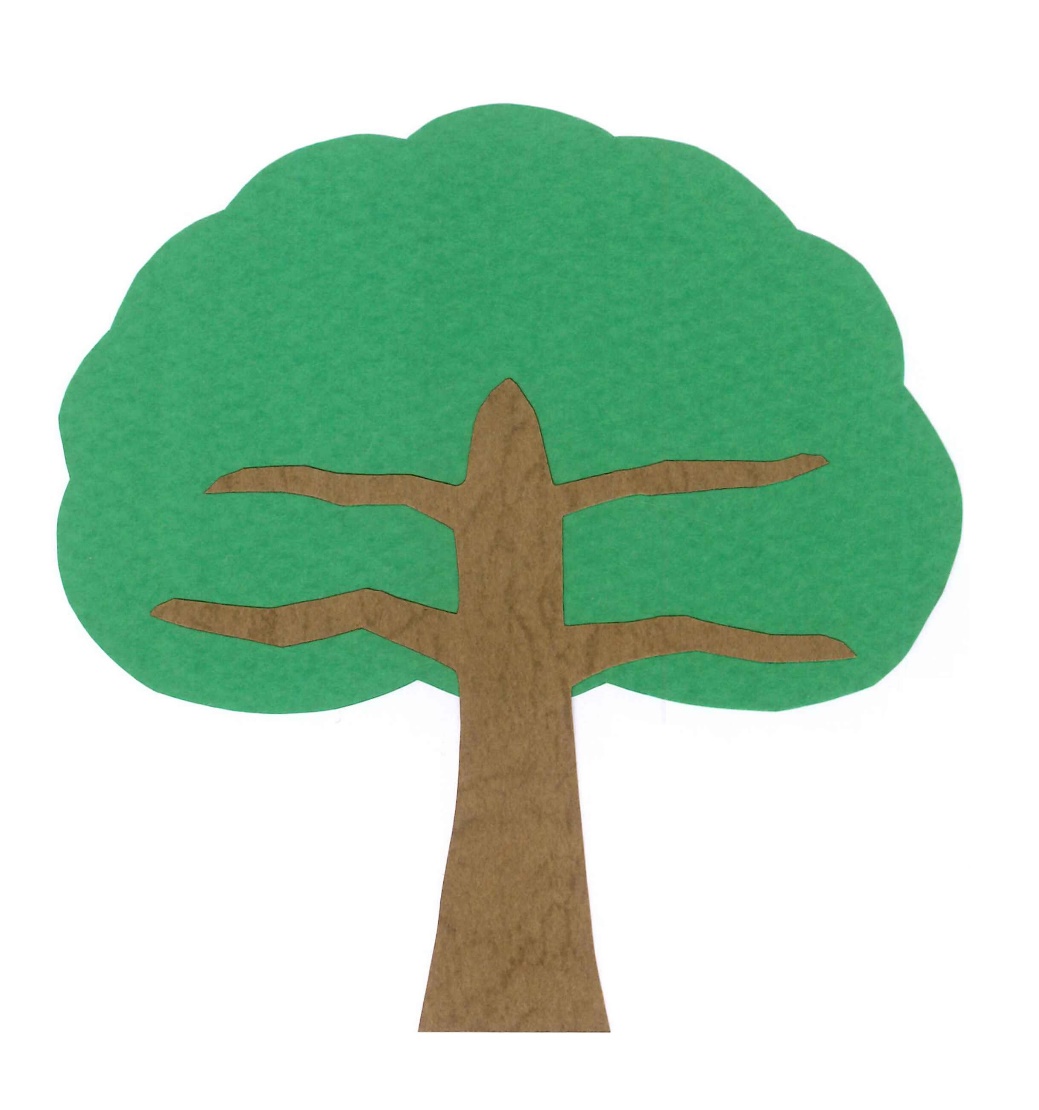 How Many Birds Are In The Tree?
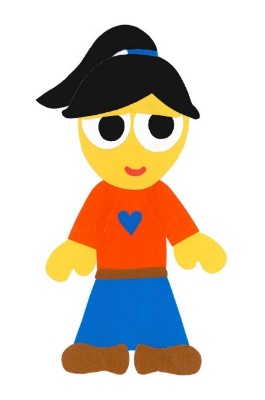 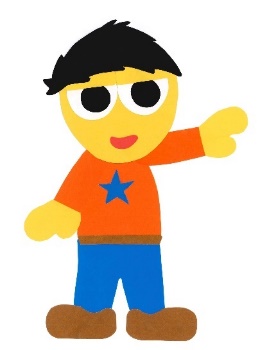 By:
Donald Joyce
WE CAN READ
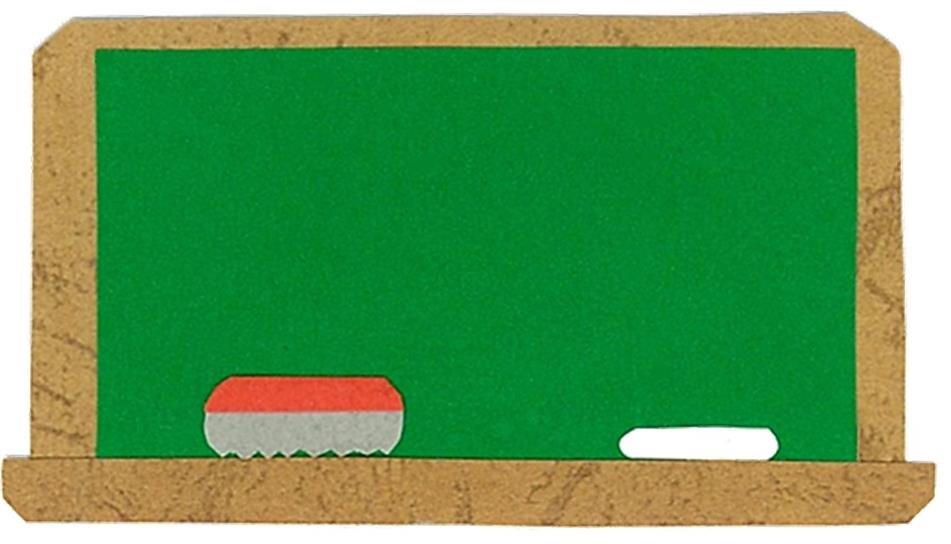 Let’s 
Talk!
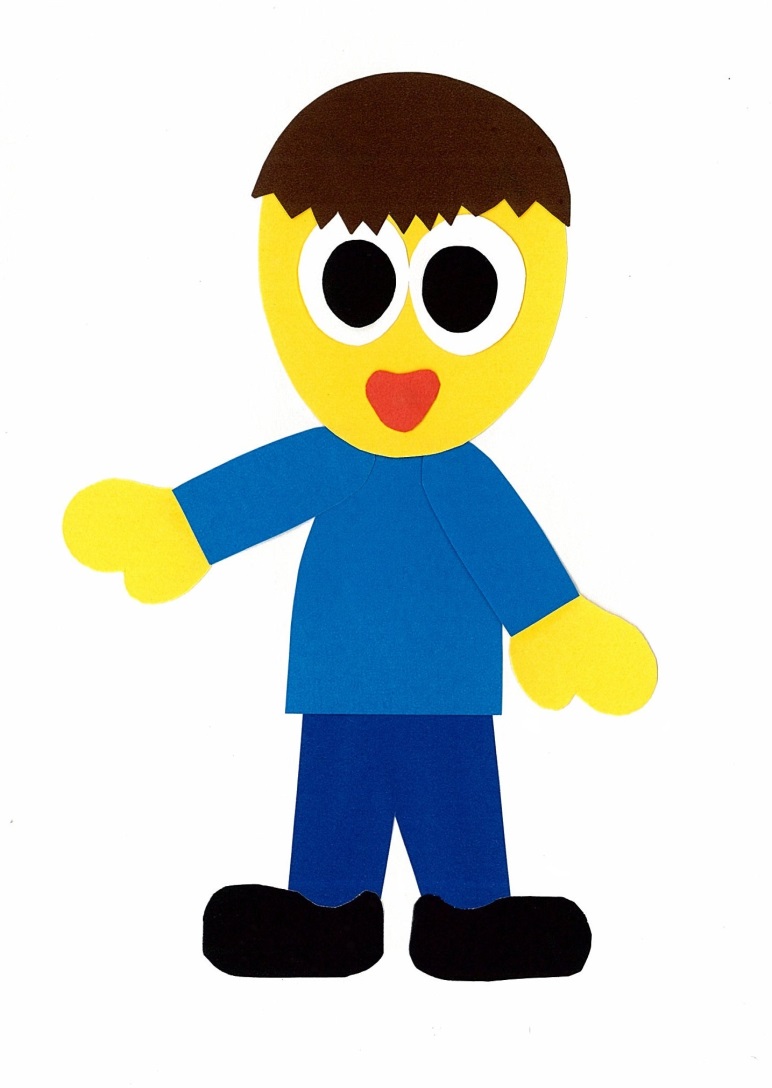 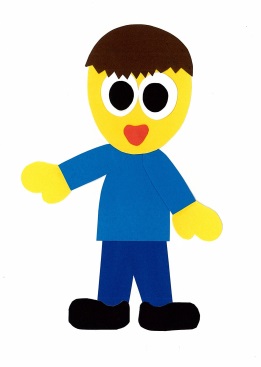 What can you see in 
a tree?
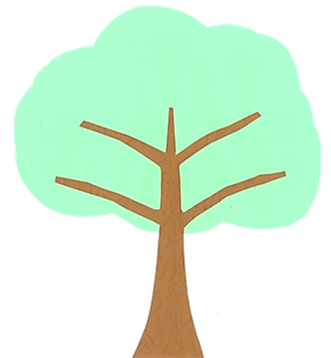 I can see ___.
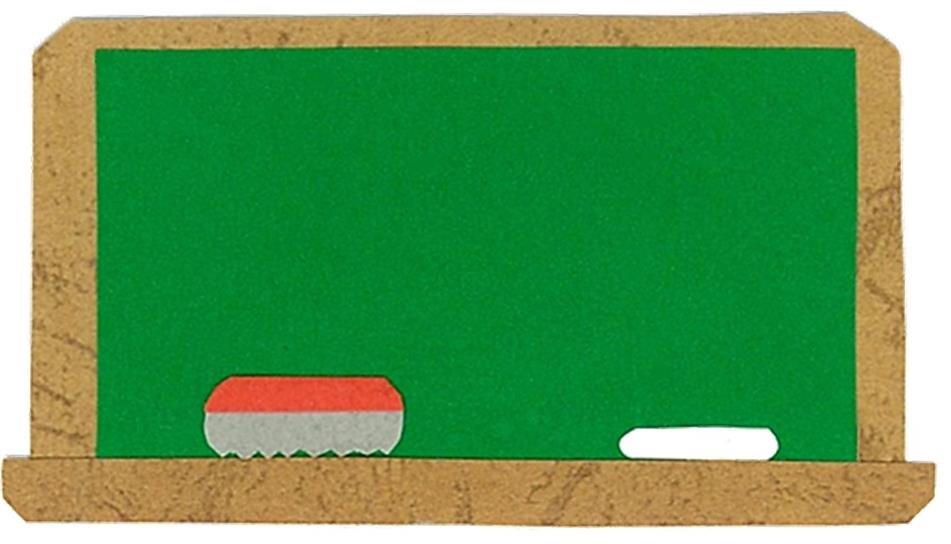 Let’s 
Learn!
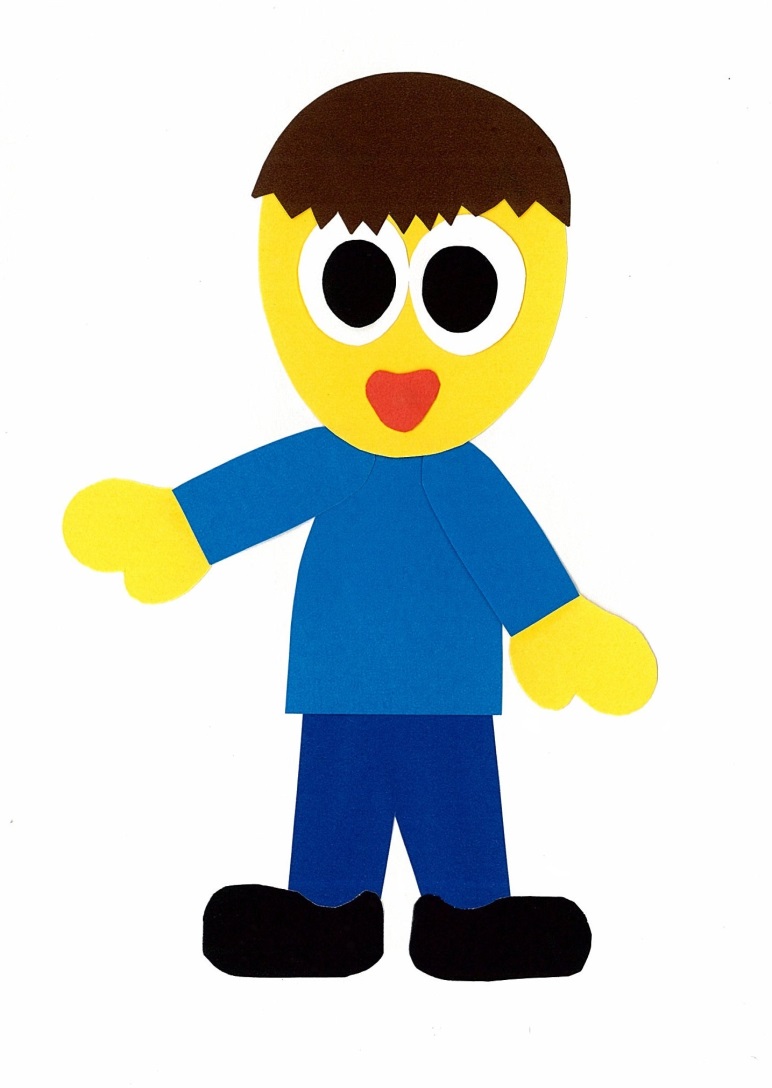 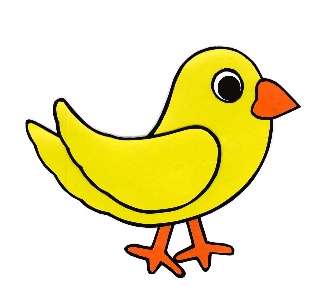 one
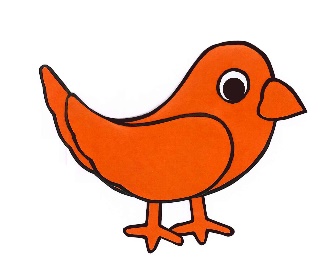 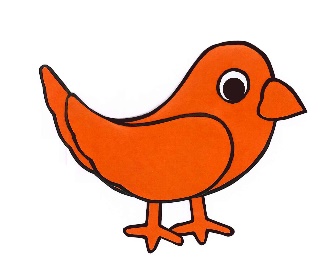 two
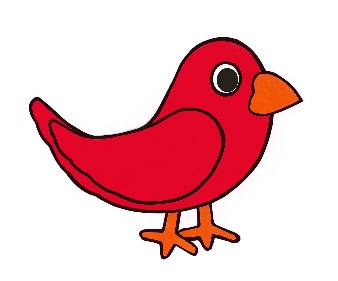 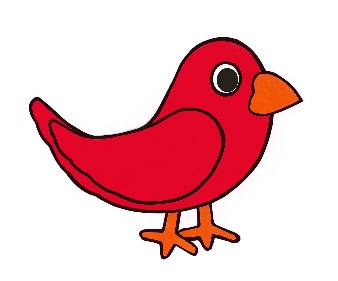 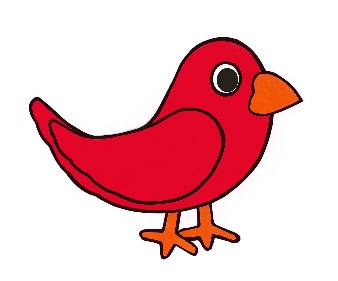 three
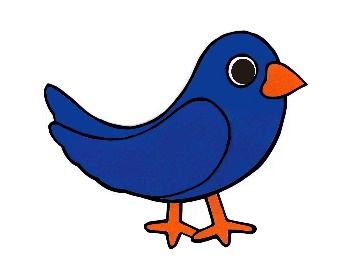 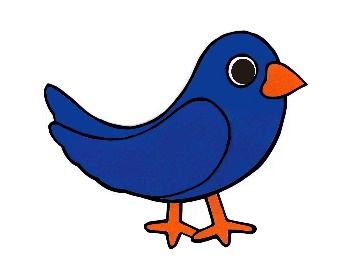 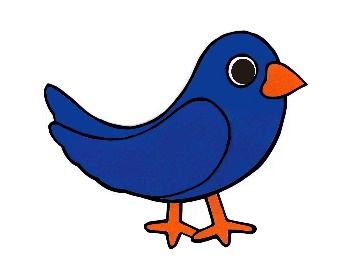 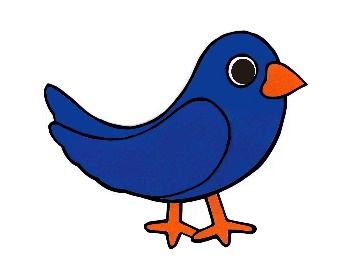 four
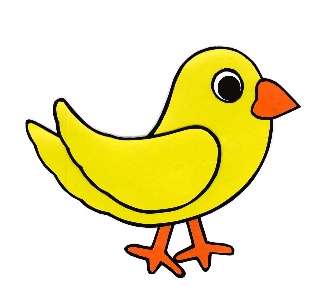 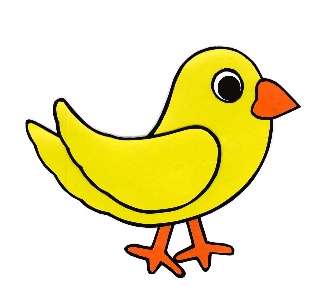 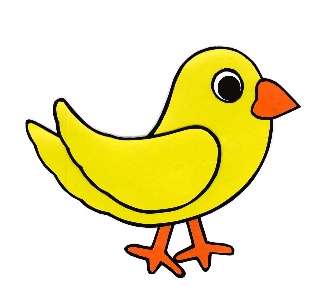 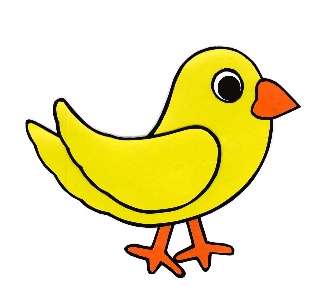 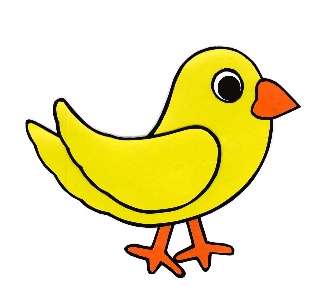 five
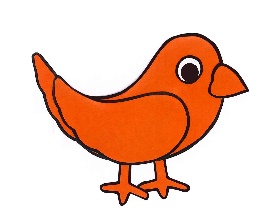 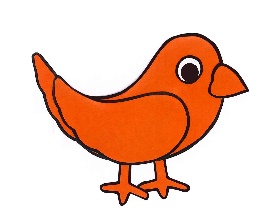 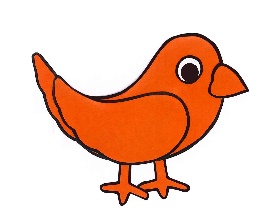 six
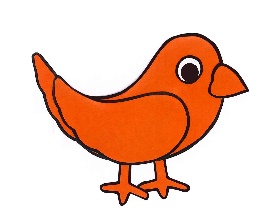 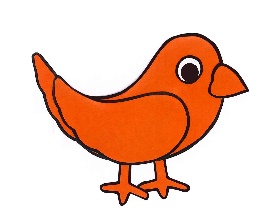 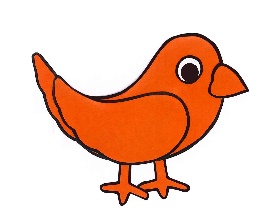 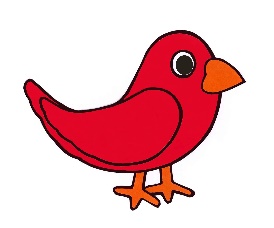 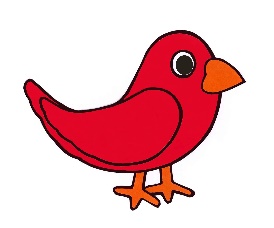 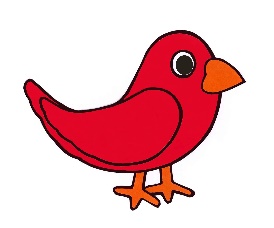 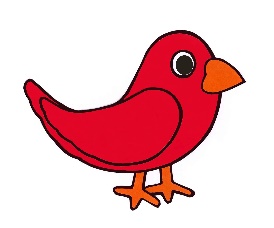 seven
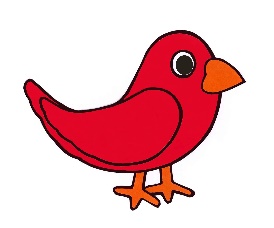 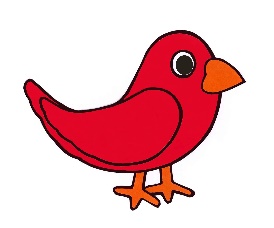 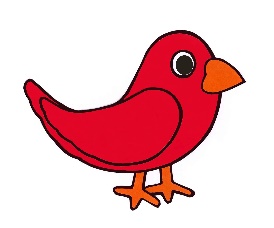 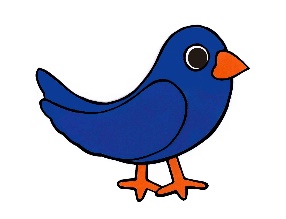 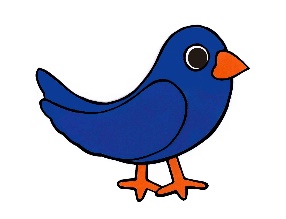 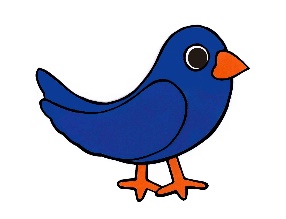 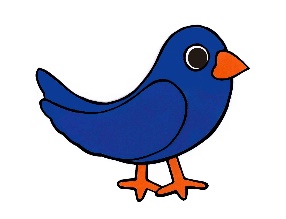 eight
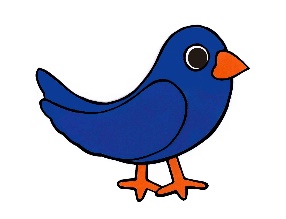 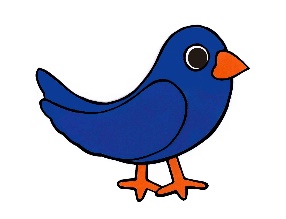 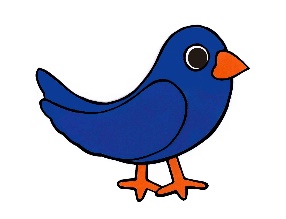 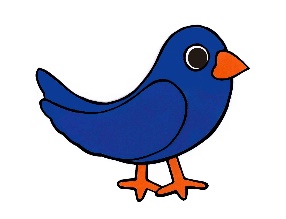 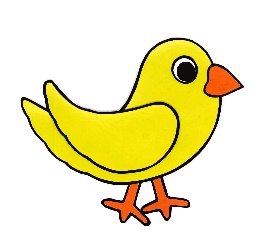 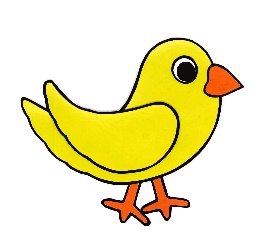 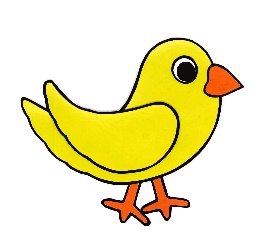 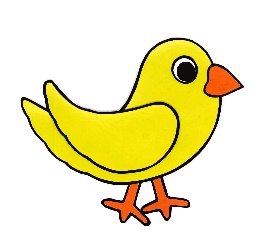 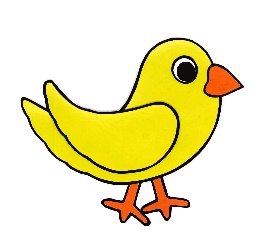 nine
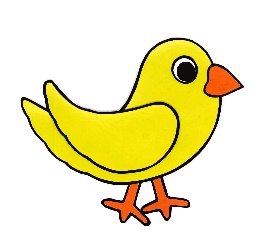 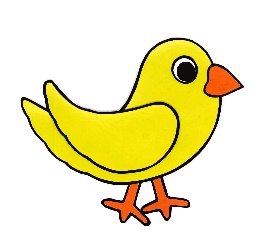 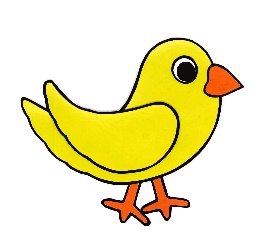 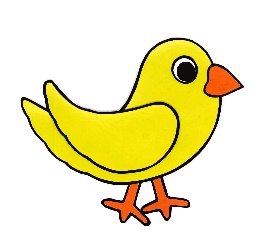 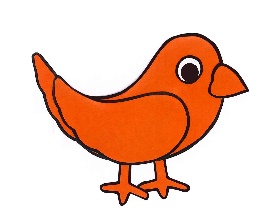 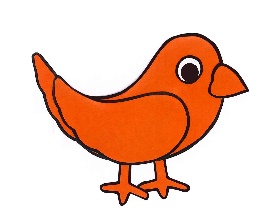 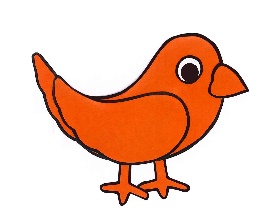 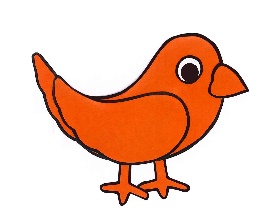 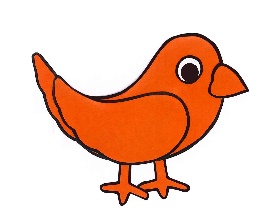 ten
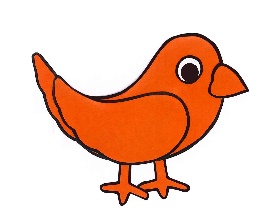 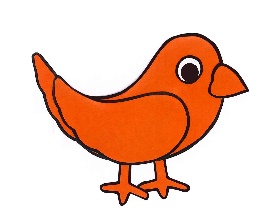 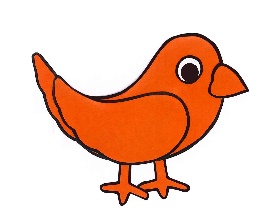 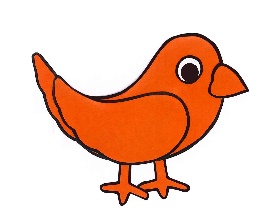 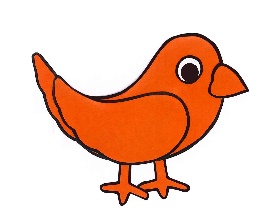 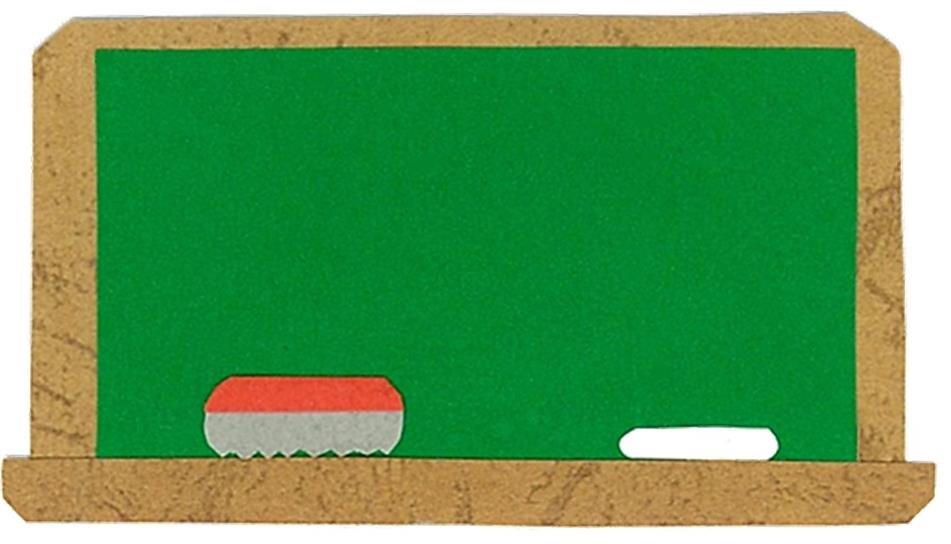 Let’s 
Read!
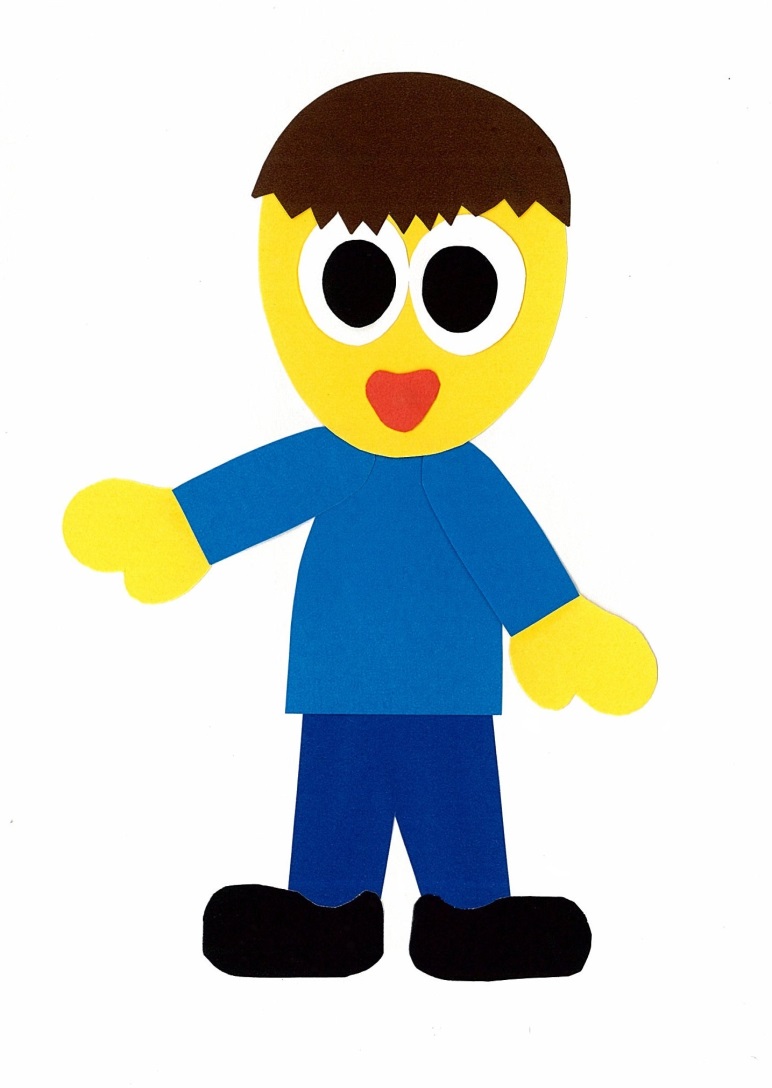 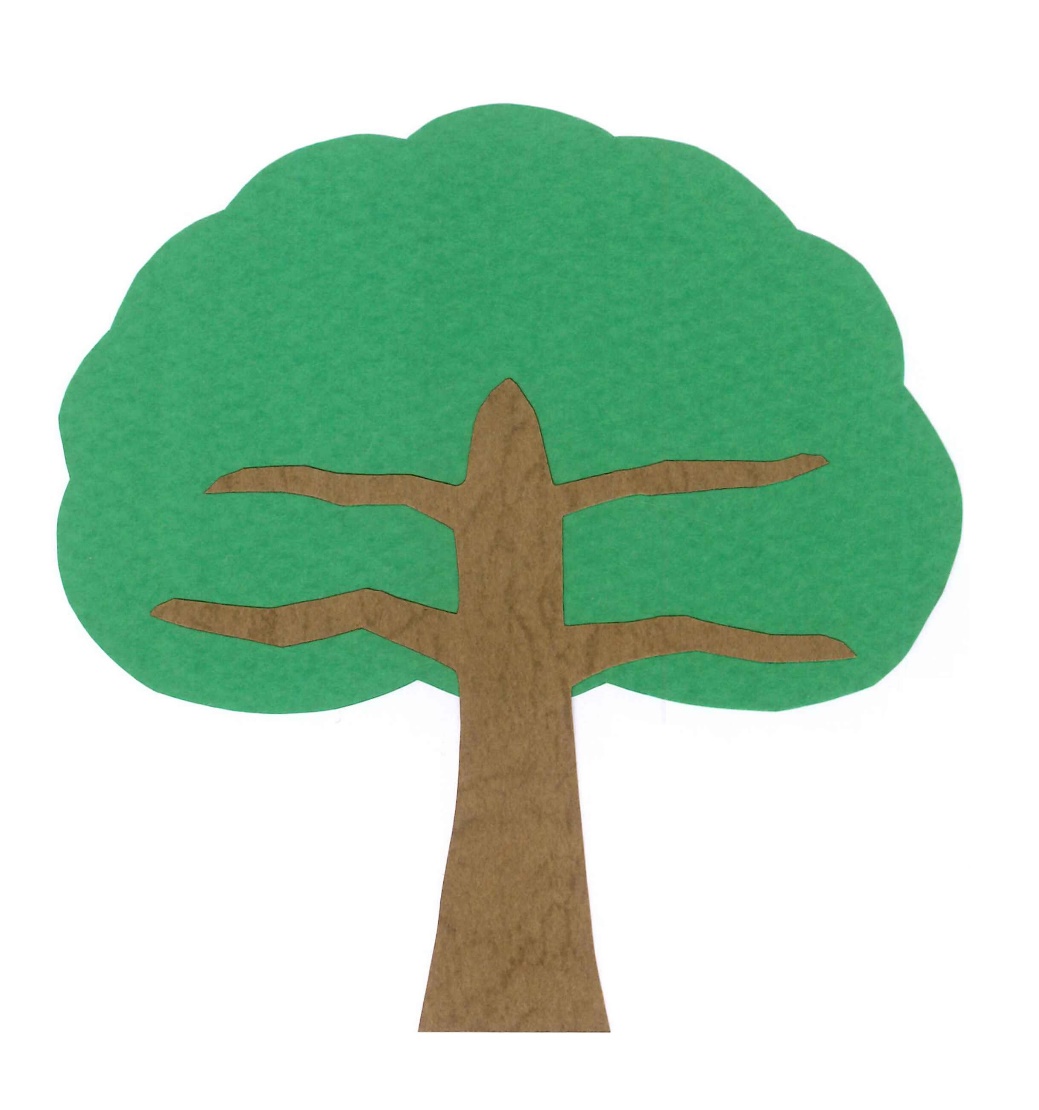 How Many Birds Are In The Tree?
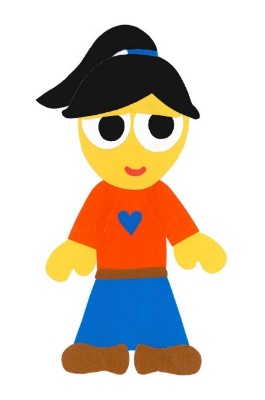 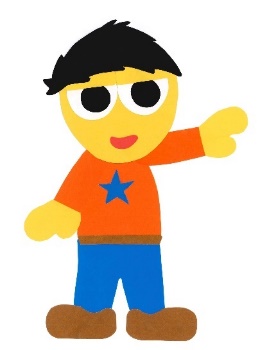 By:
Donald Joyce
WE CAN READ
Look!
An orange bird.
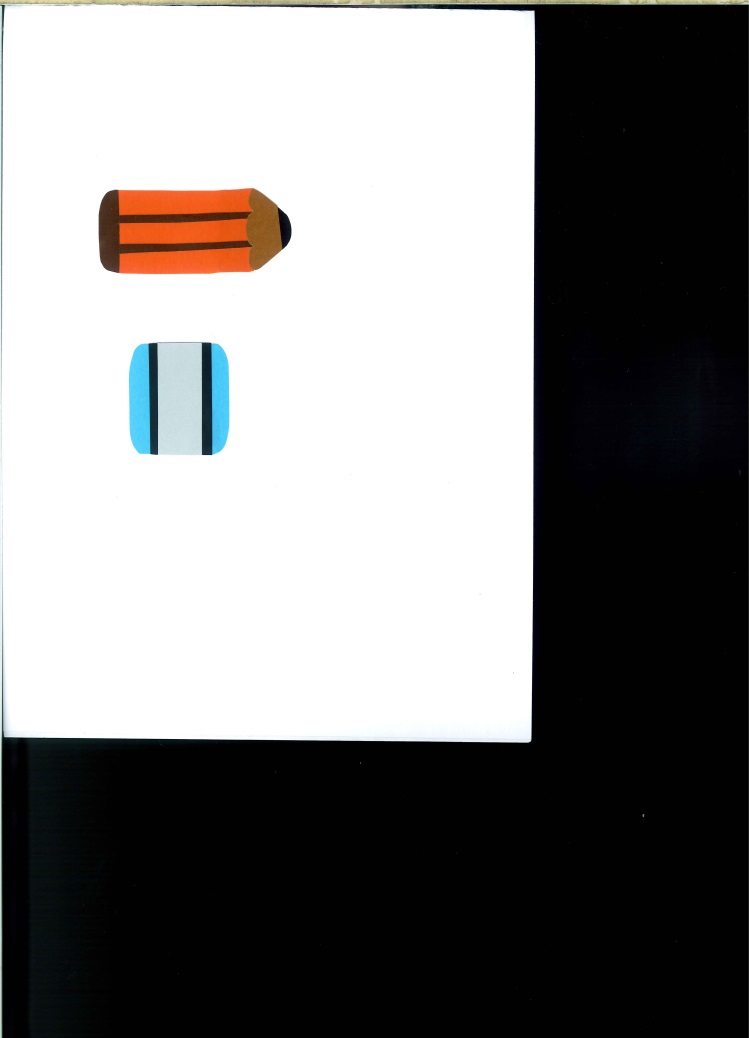 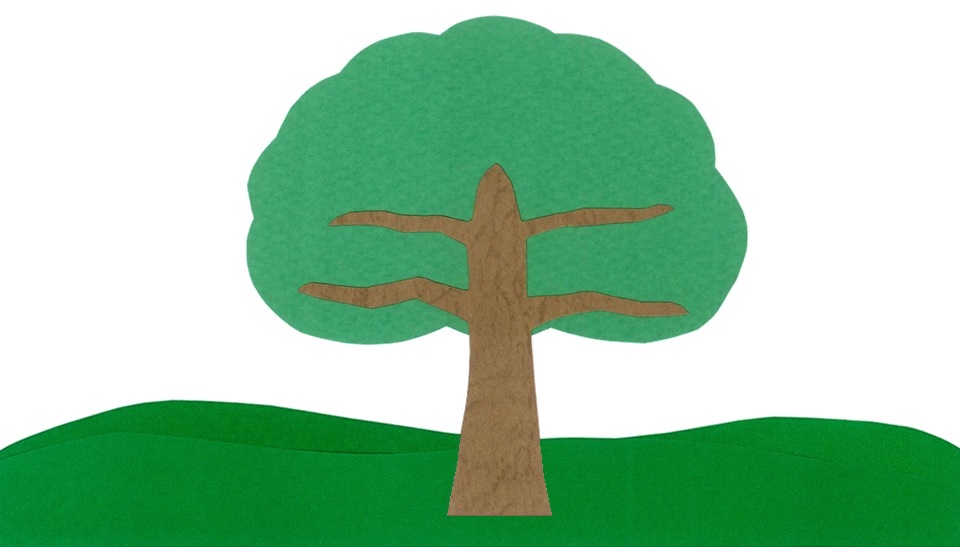 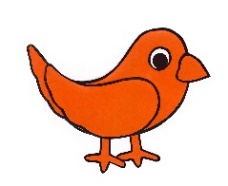 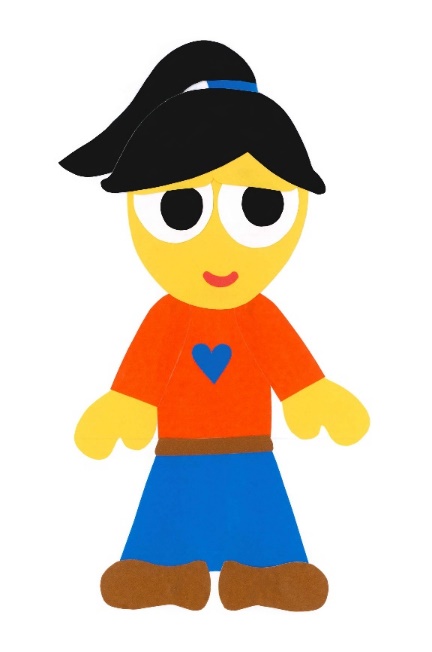 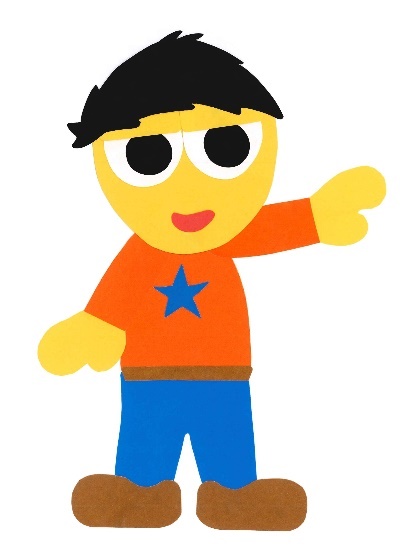 There is one bird 
in the tree.
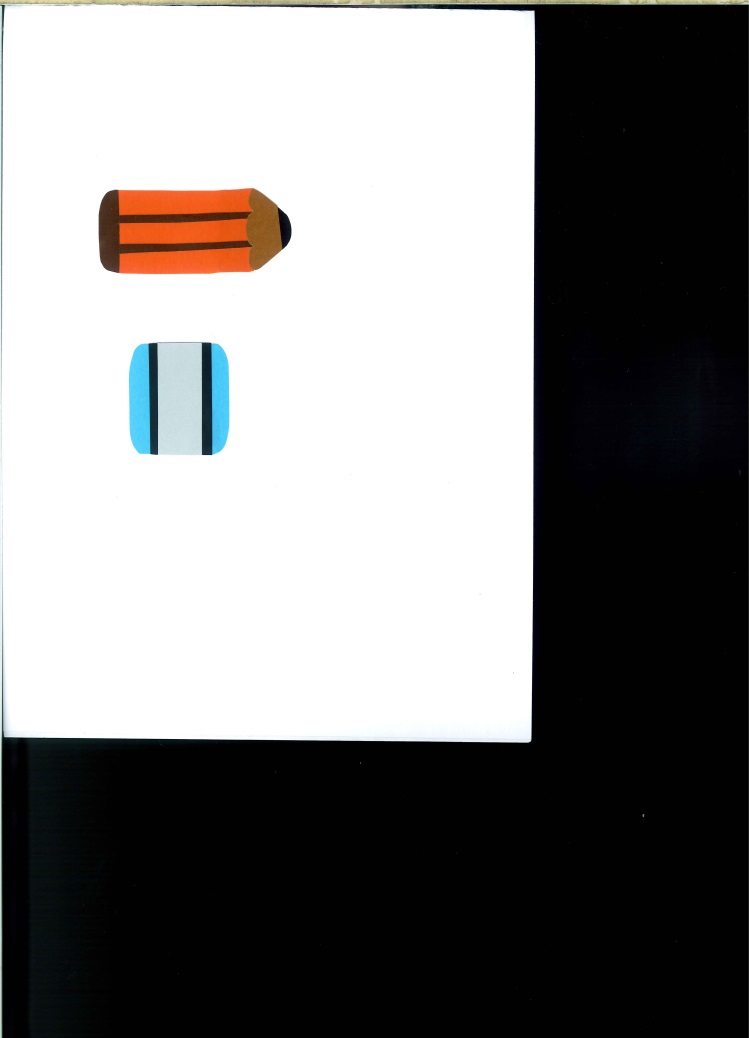 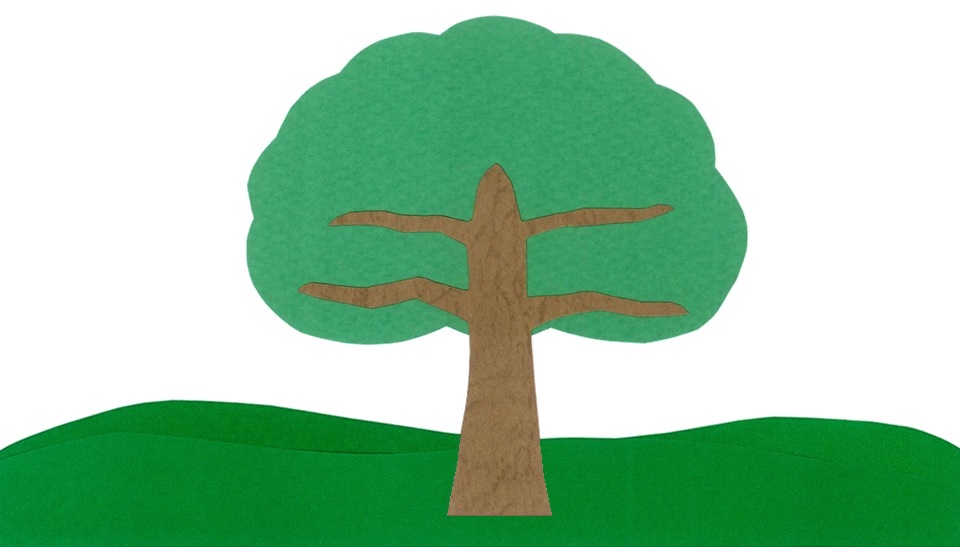 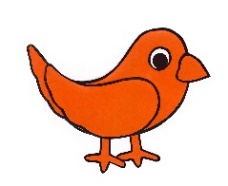 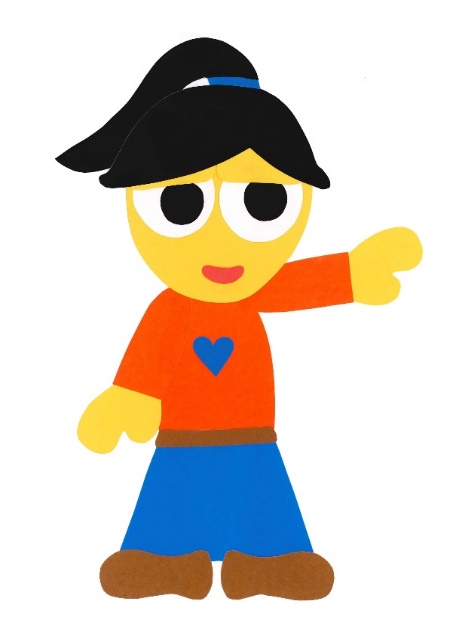 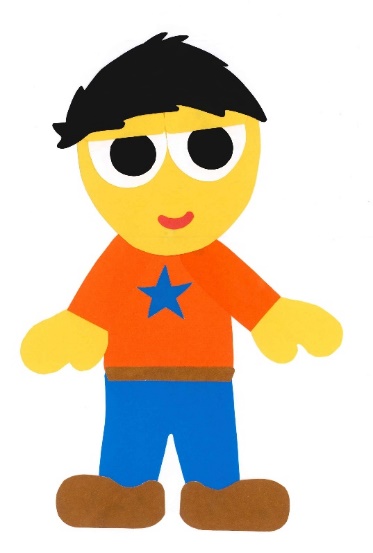 Look!
Two yellow birds.
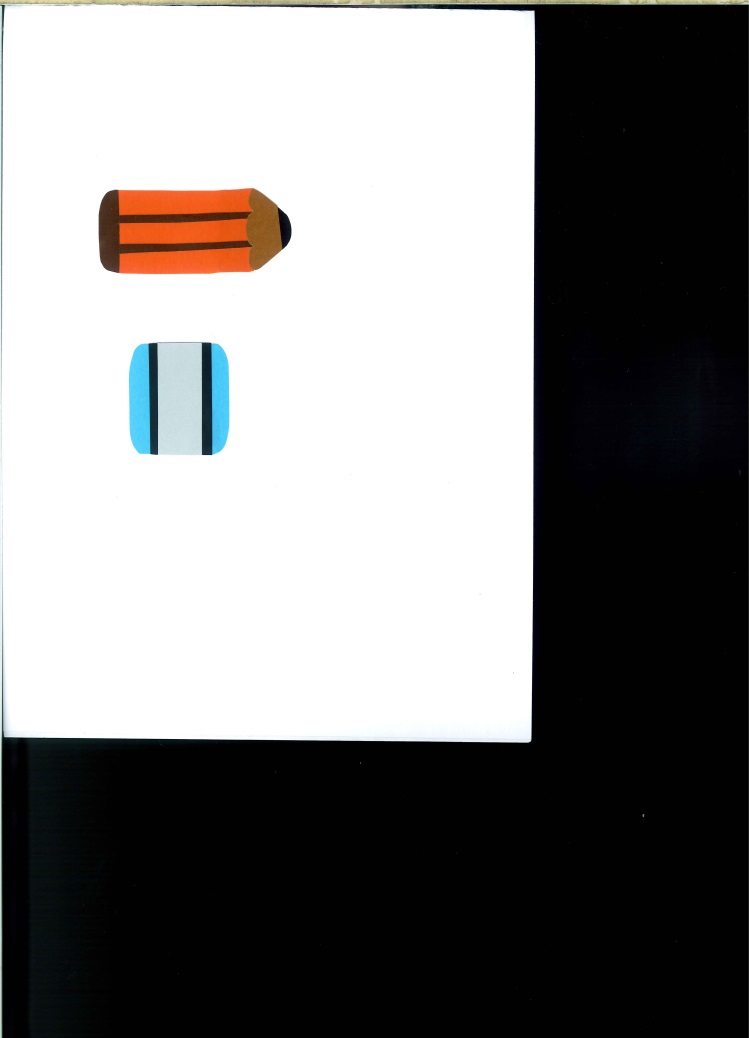 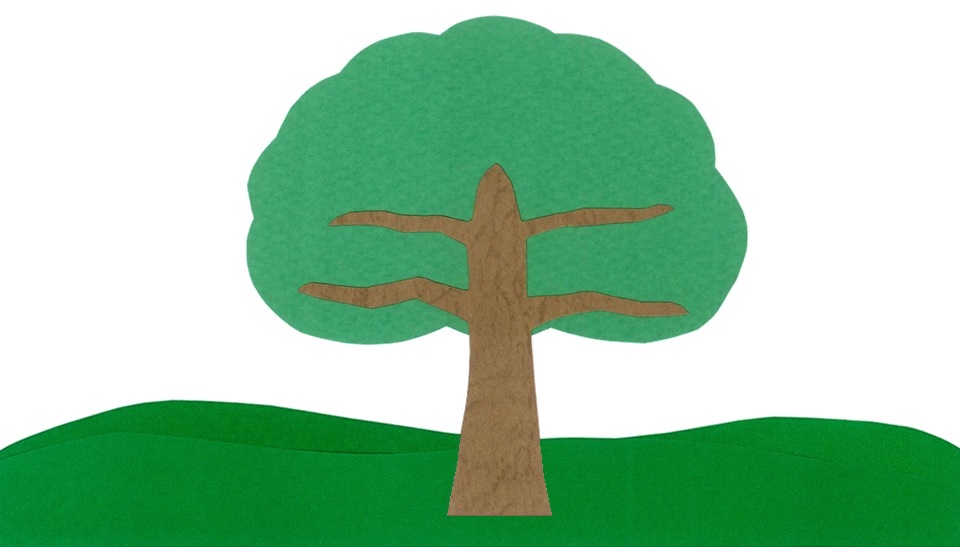 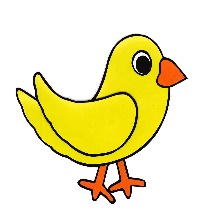 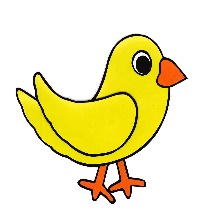 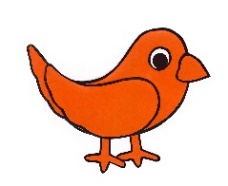 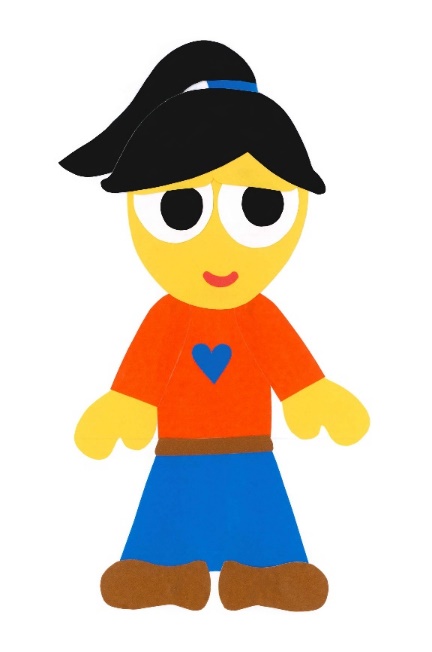 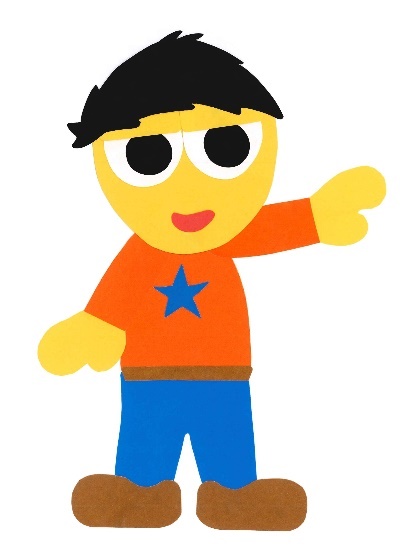 There are three birds in the tree.
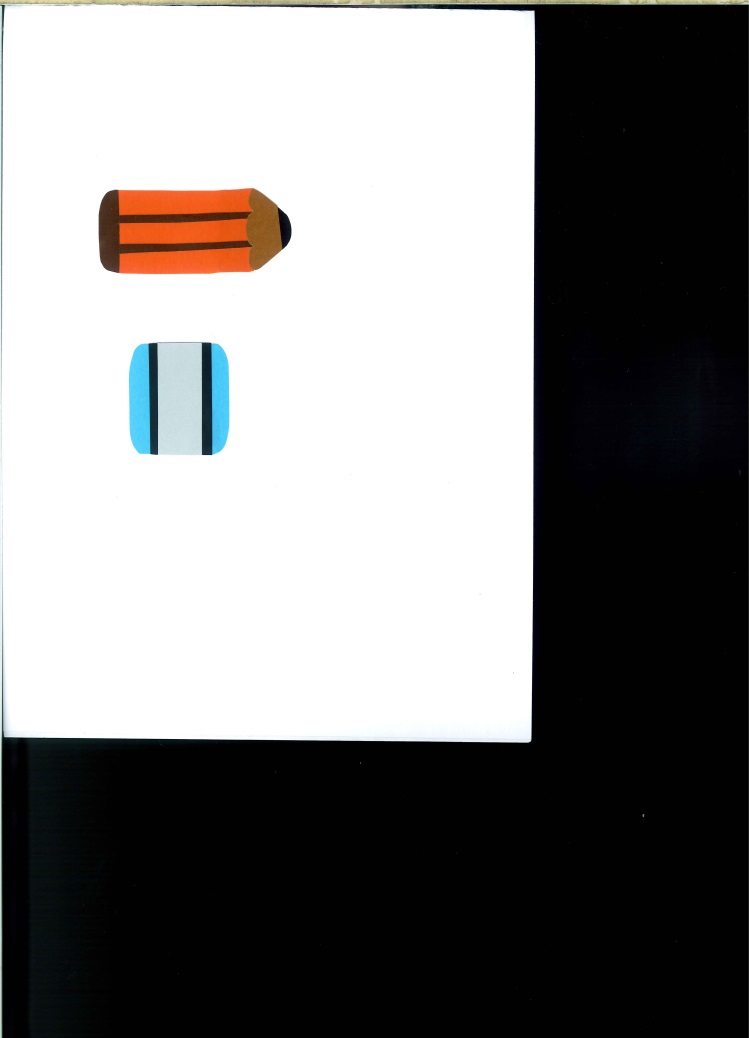 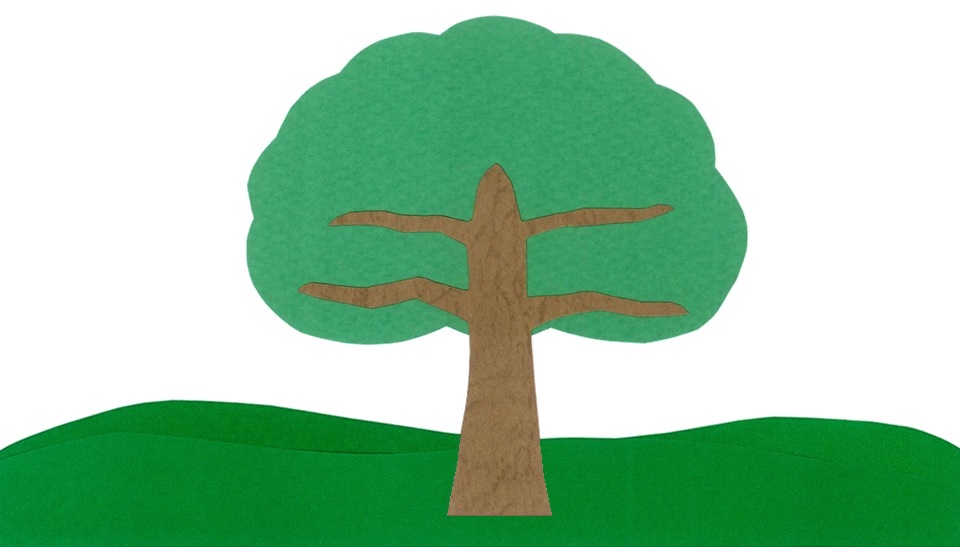 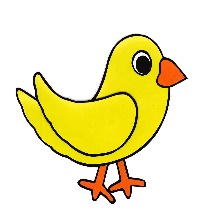 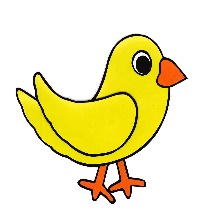 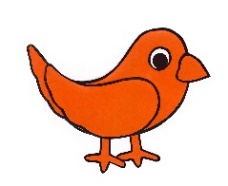 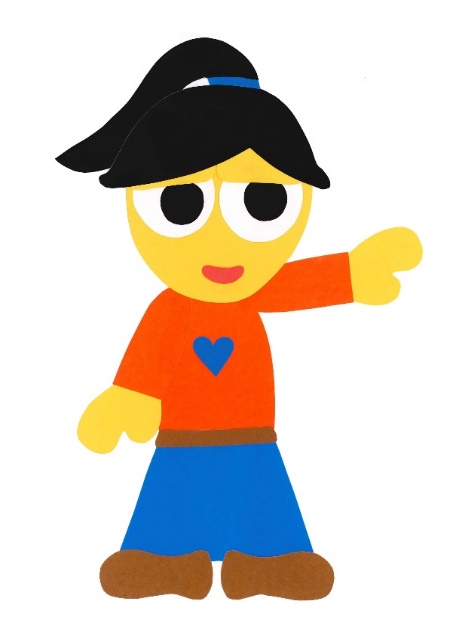 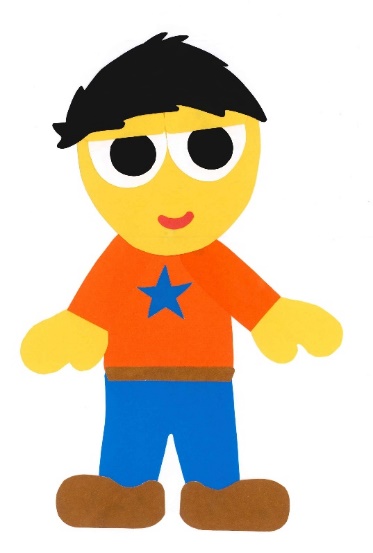 Look!
Three blue birds.
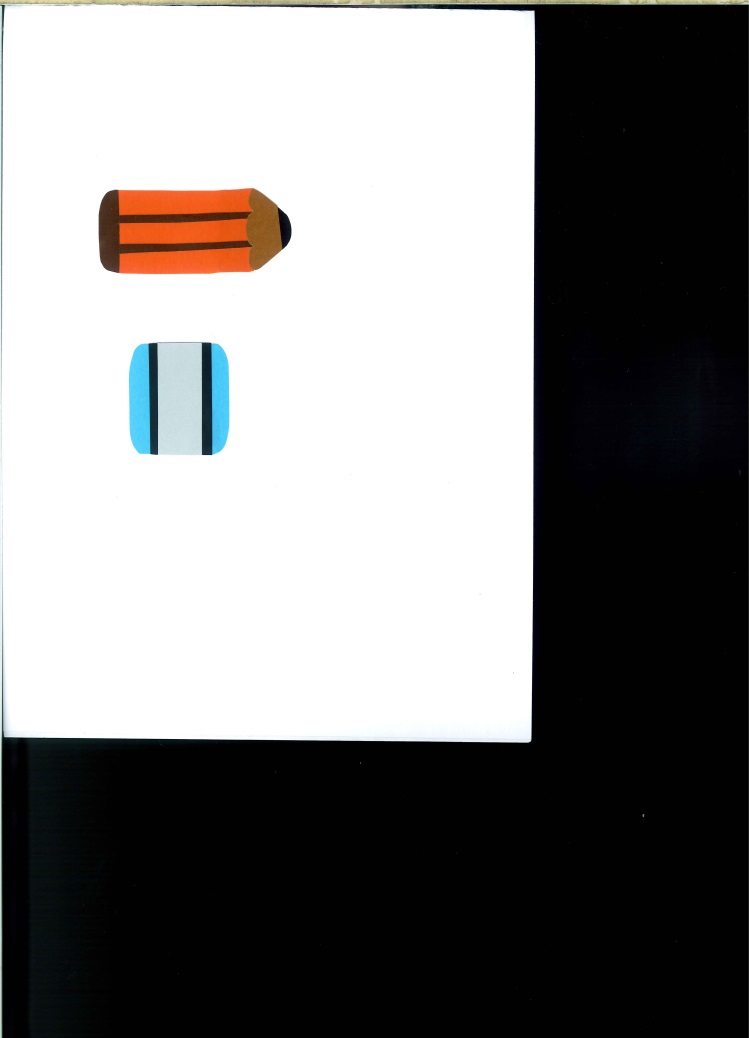 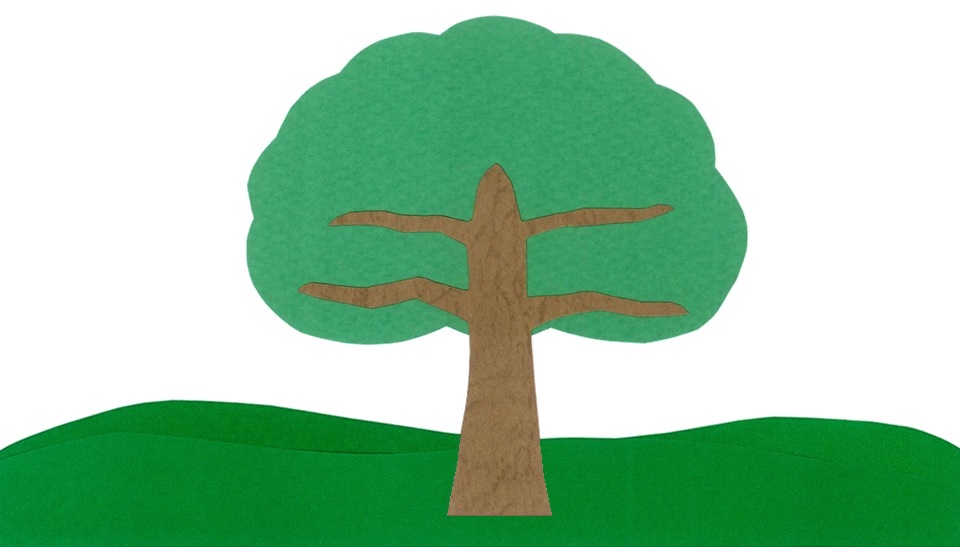 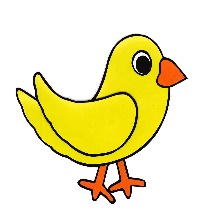 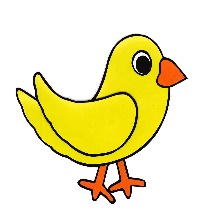 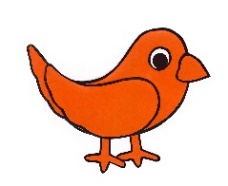 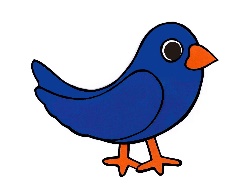 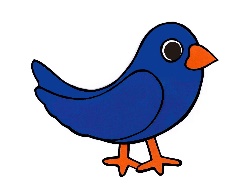 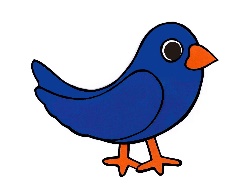 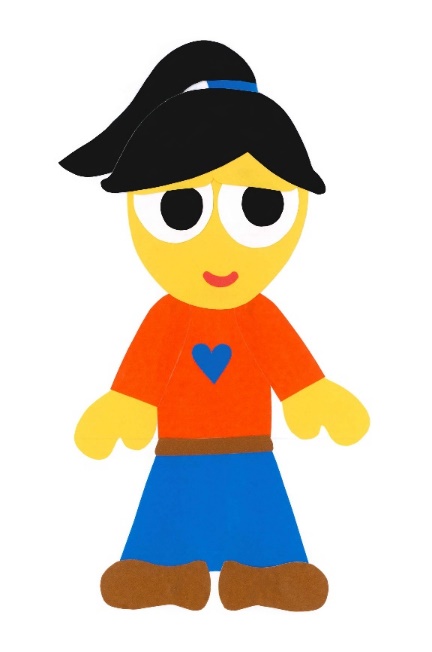 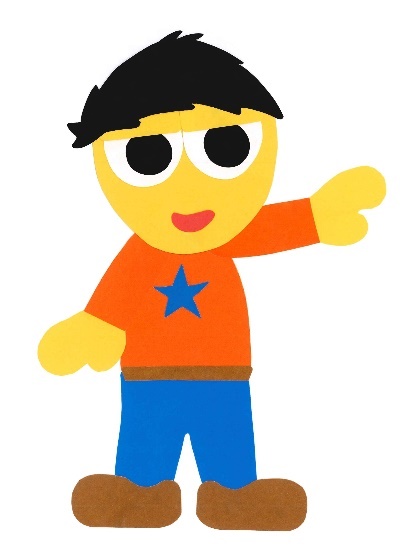 There are six birds in the tree.
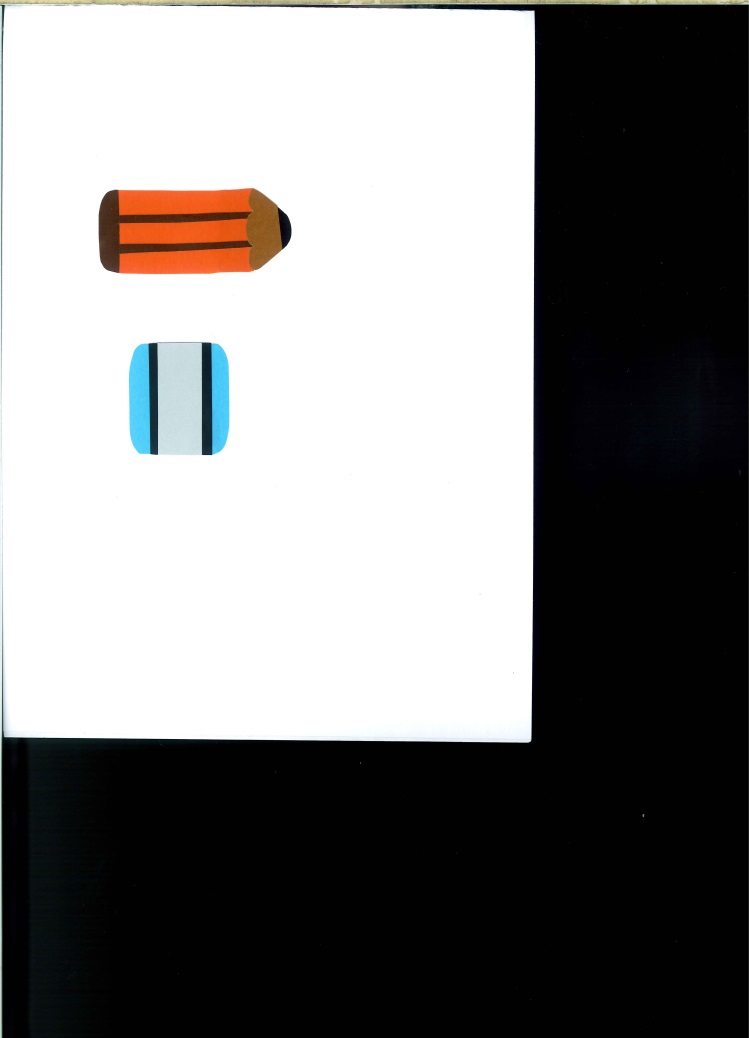 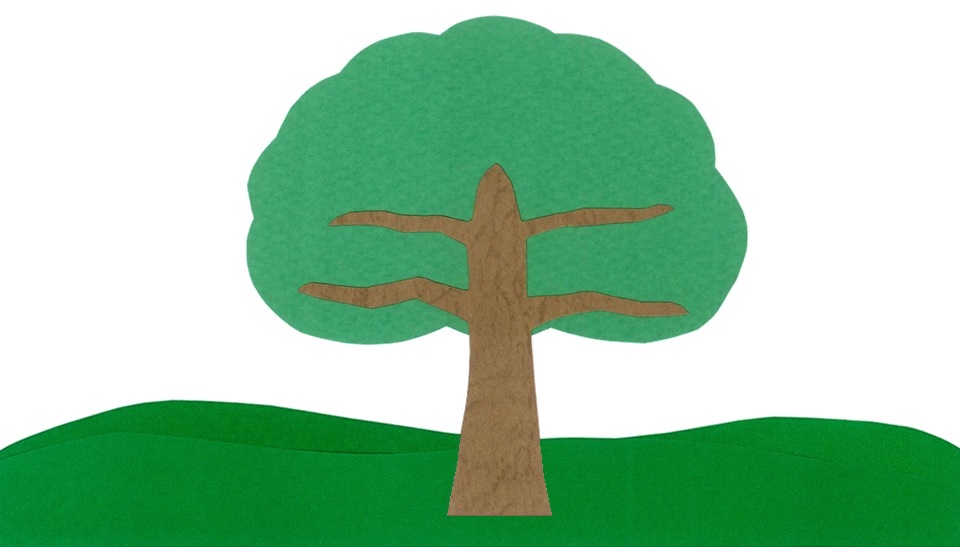 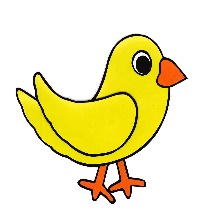 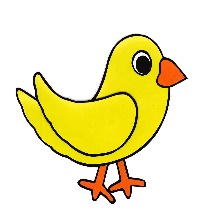 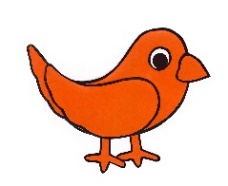 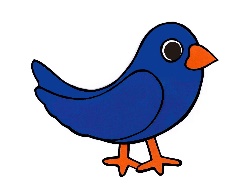 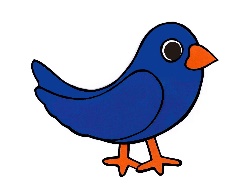 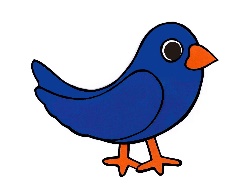 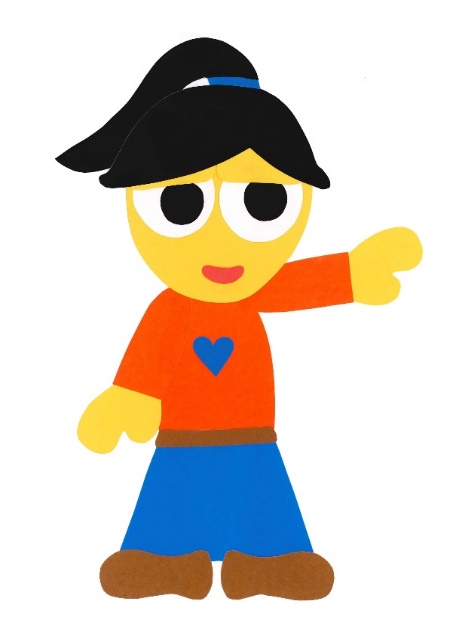 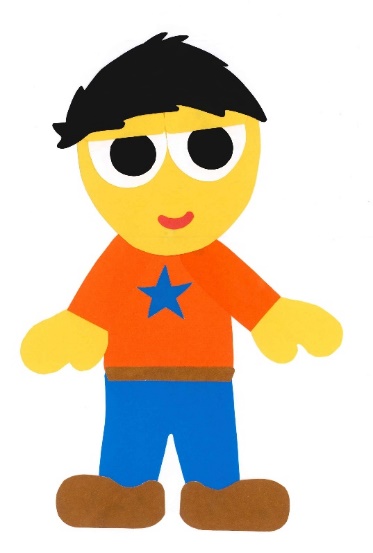 Look!
Four red birds.
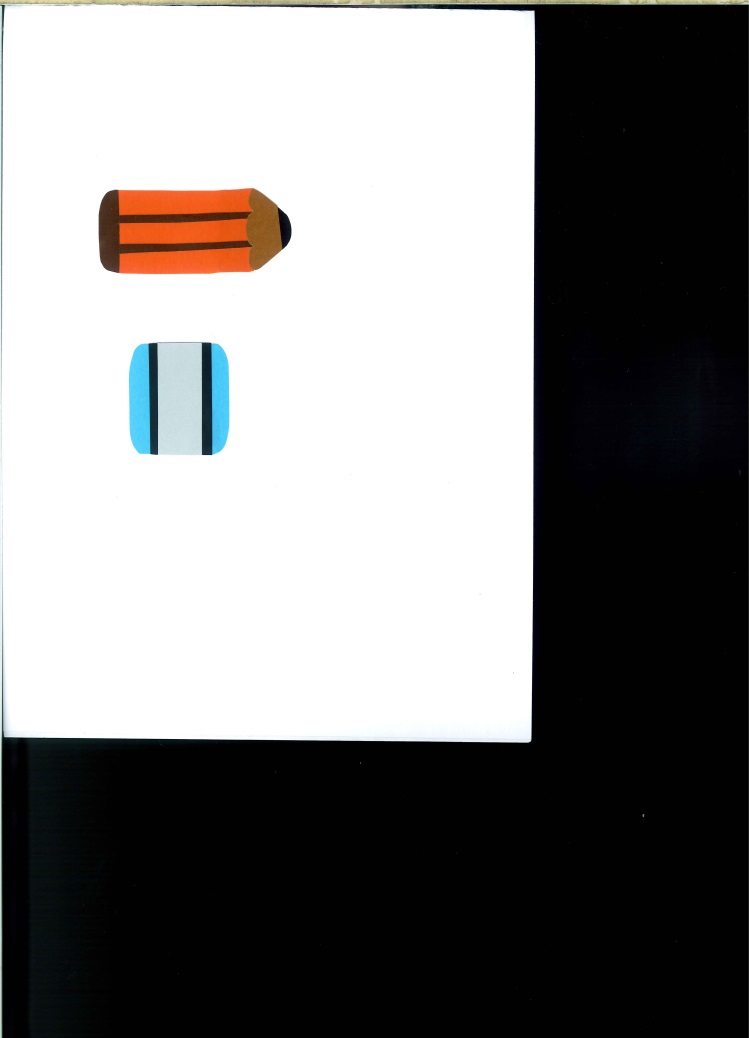 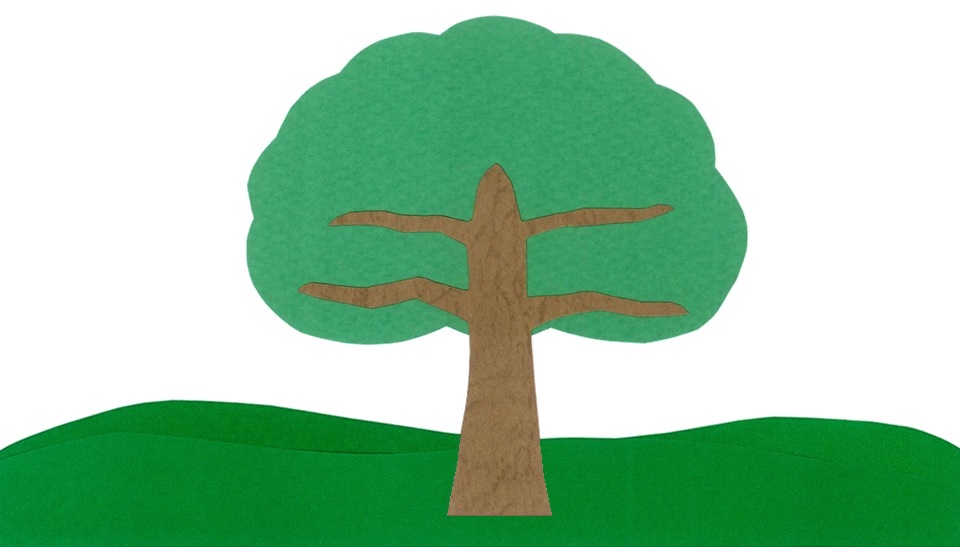 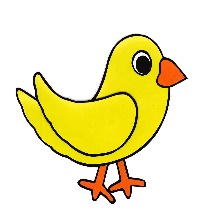 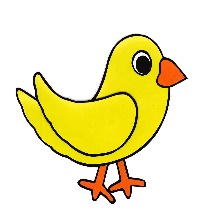 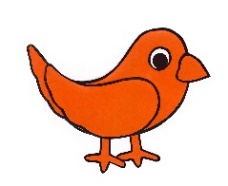 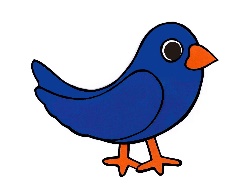 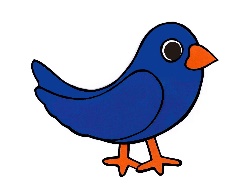 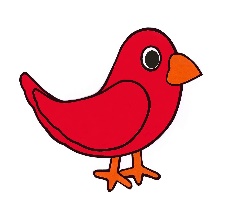 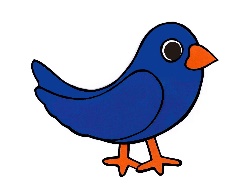 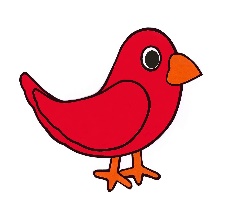 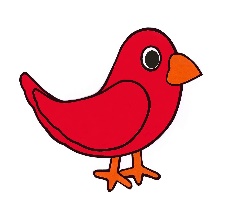 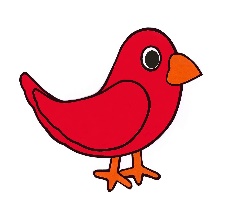 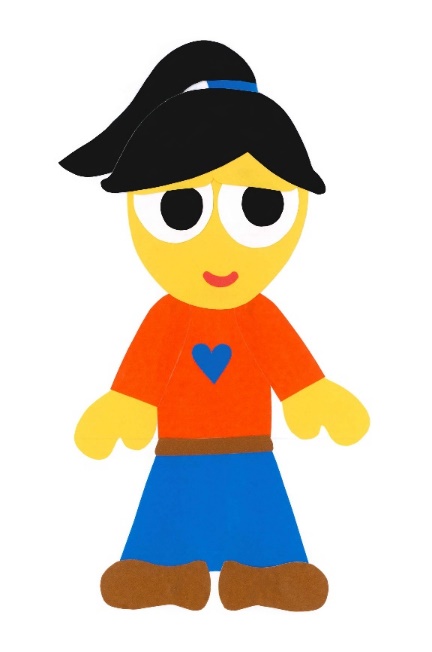 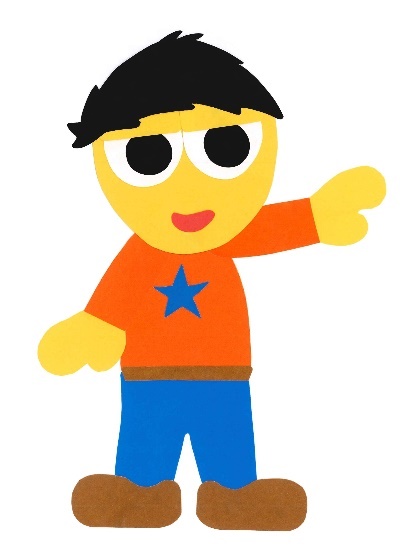 There are ten birds in the tree.
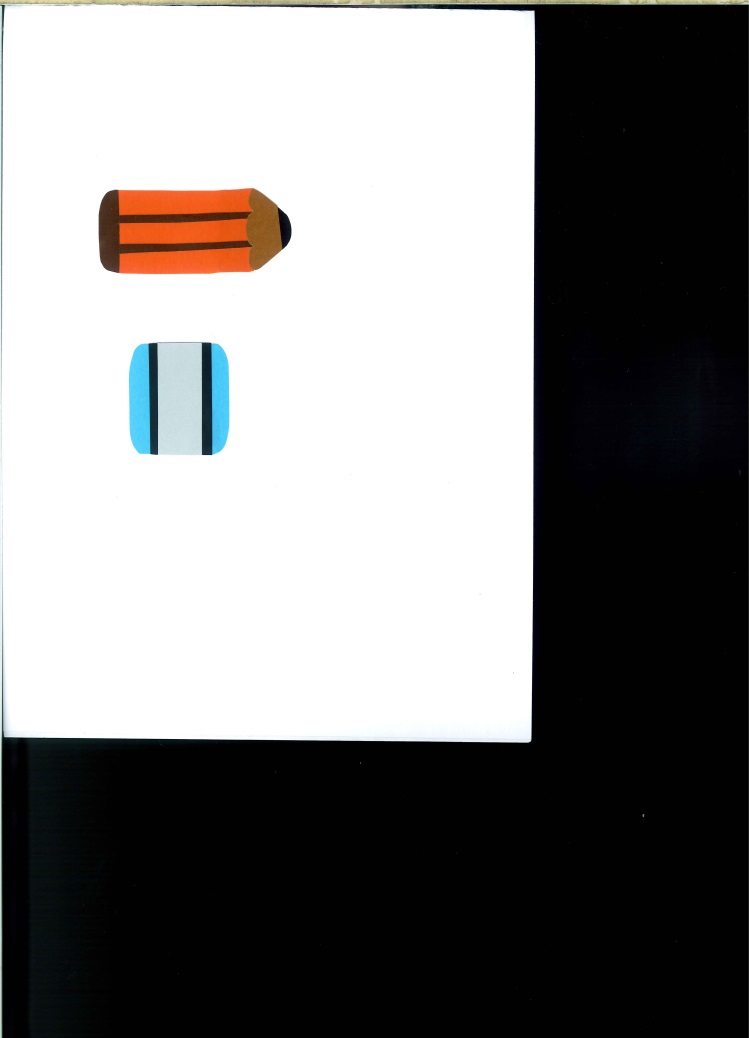 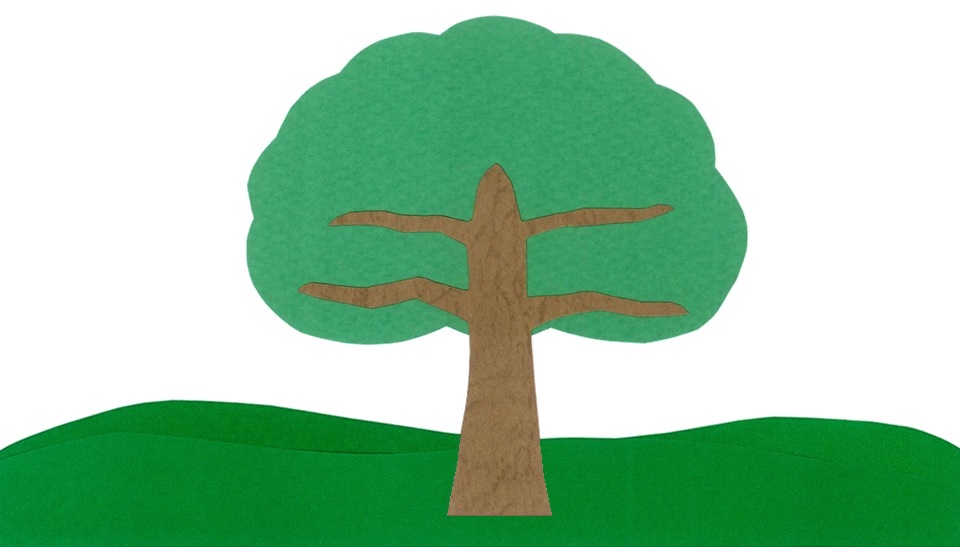 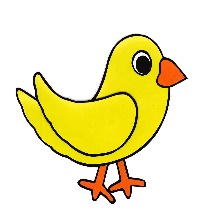 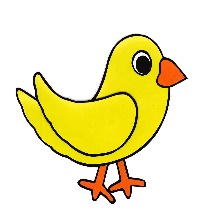 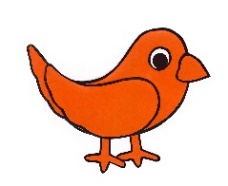 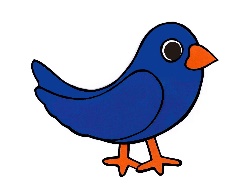 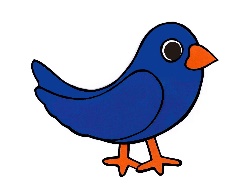 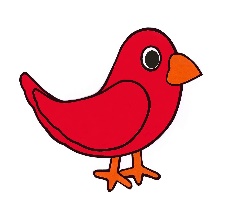 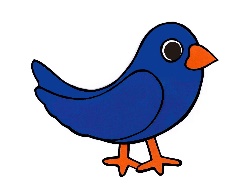 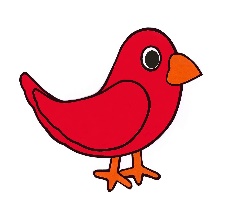 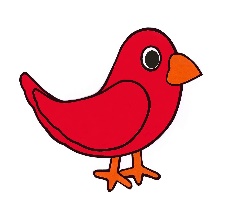 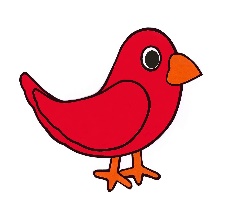 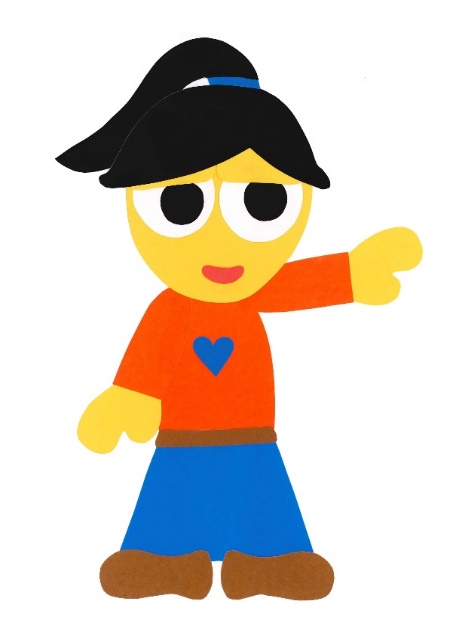 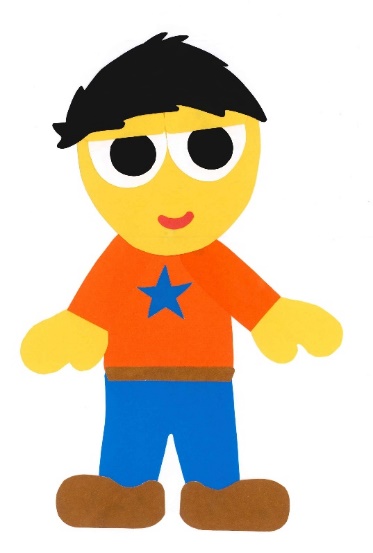 Look!
A grey cat.
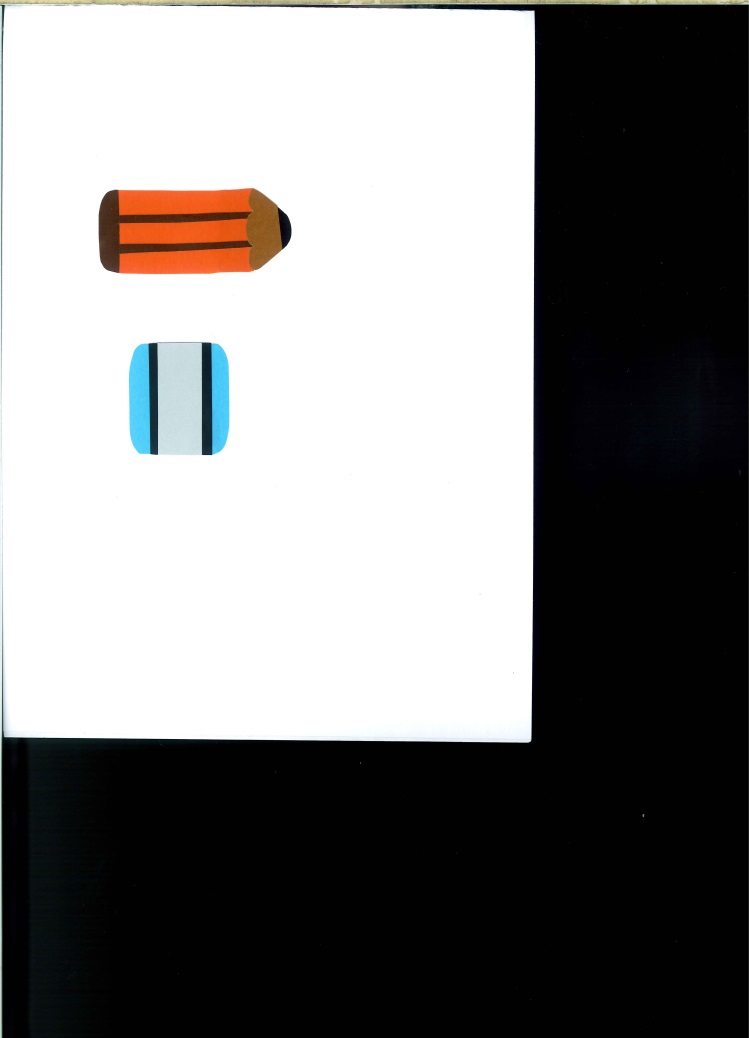 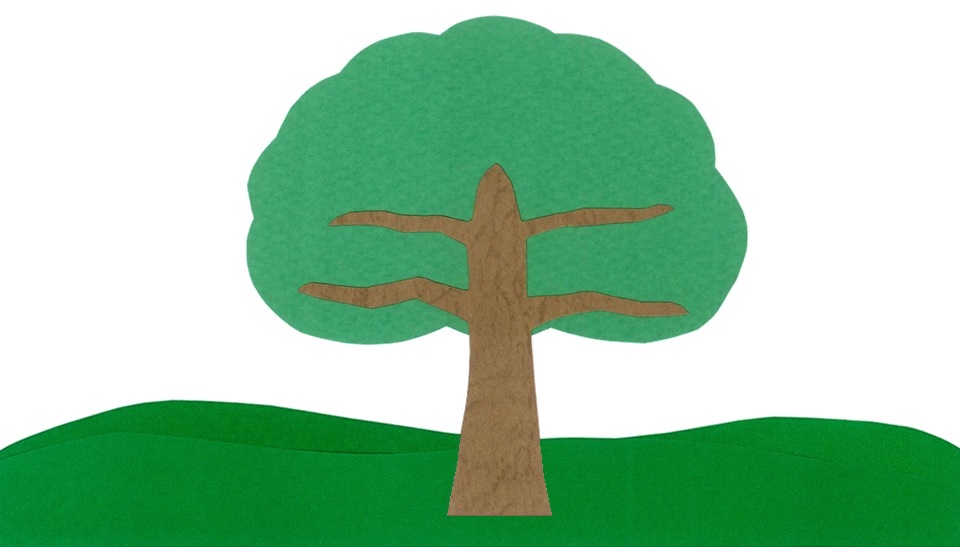 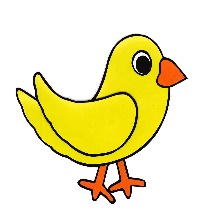 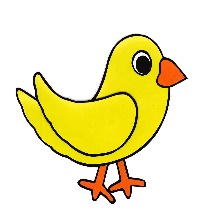 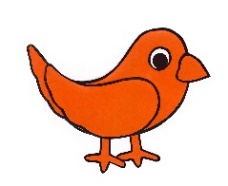 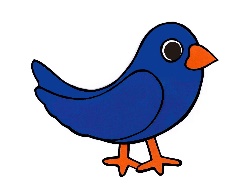 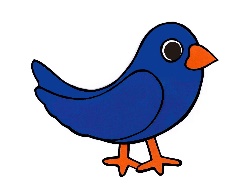 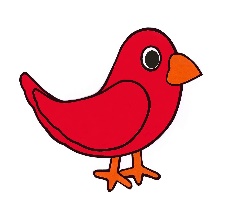 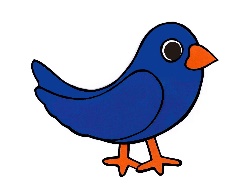 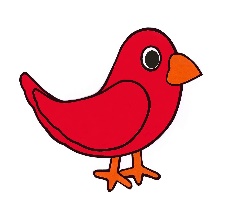 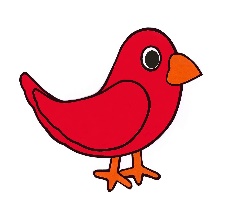 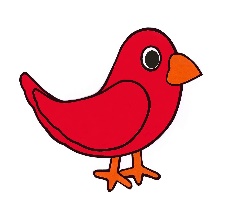 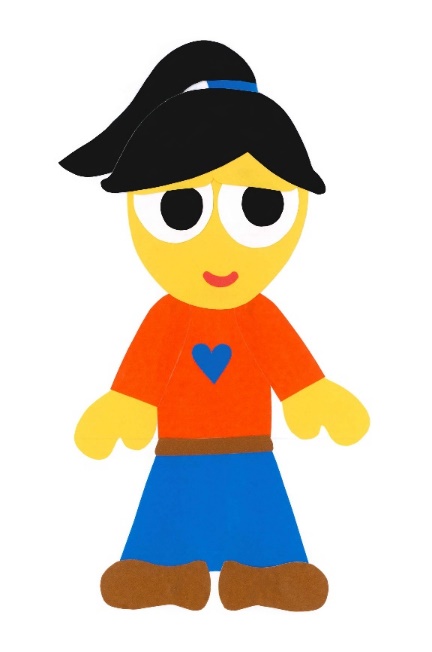 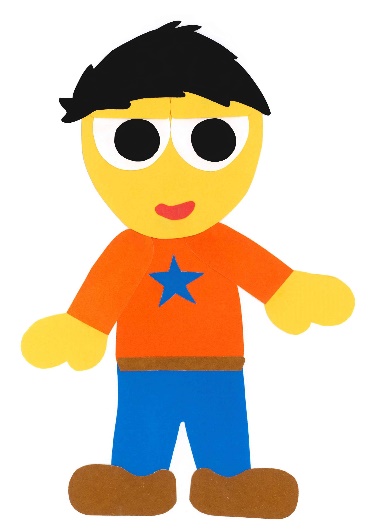 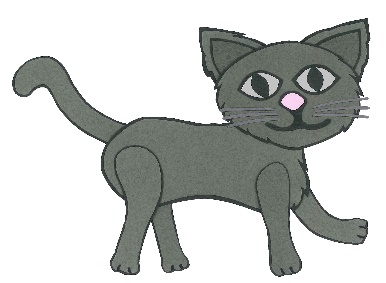 There are no birds in the tree.
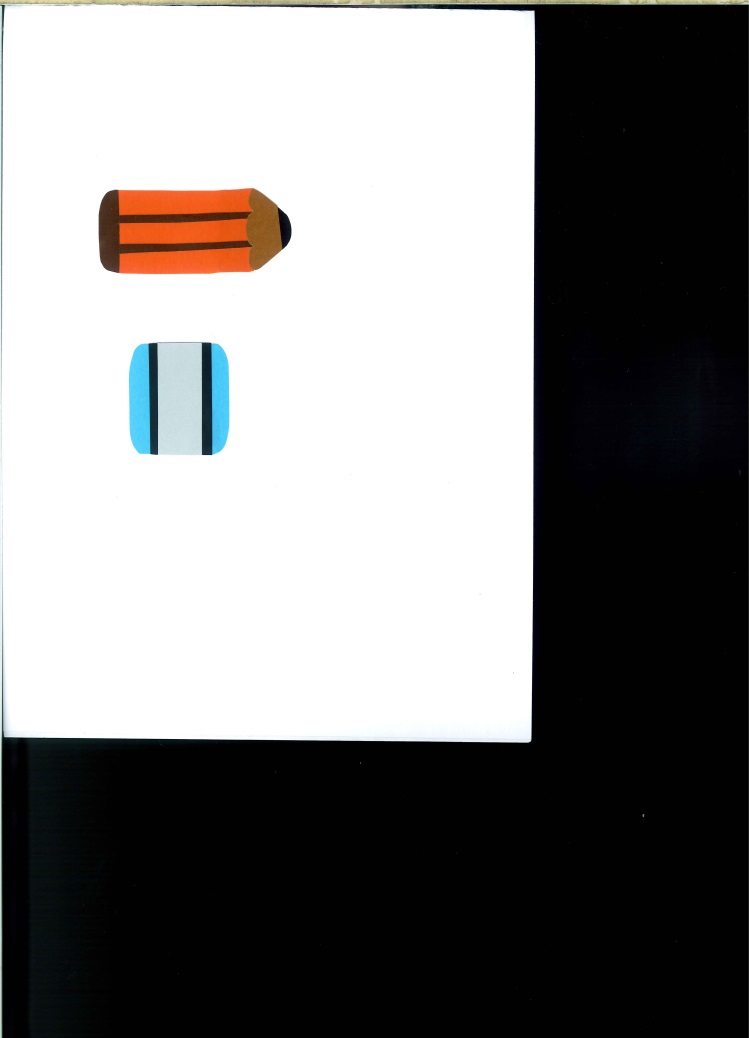 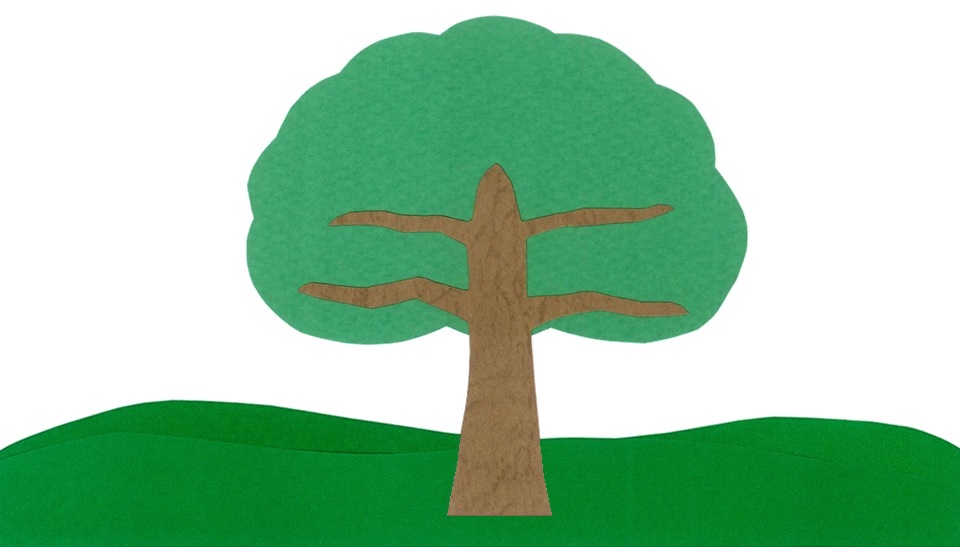 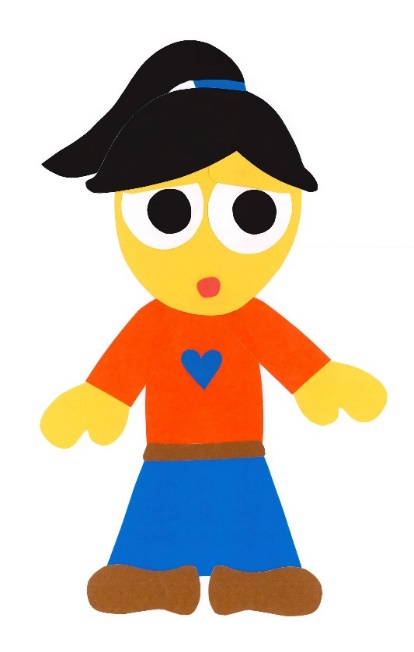 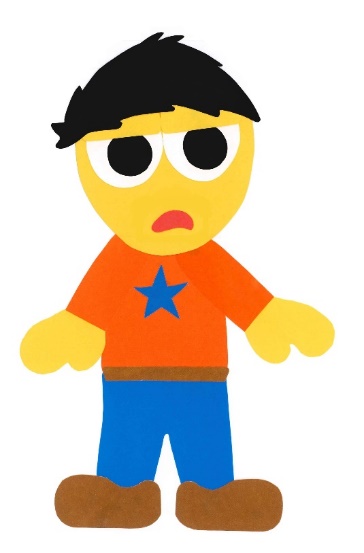 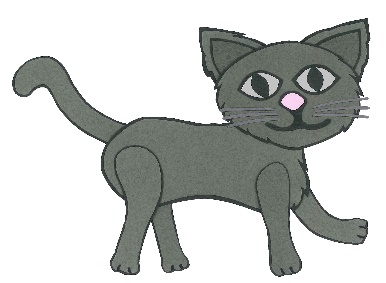 There is one cat 
in the tree.
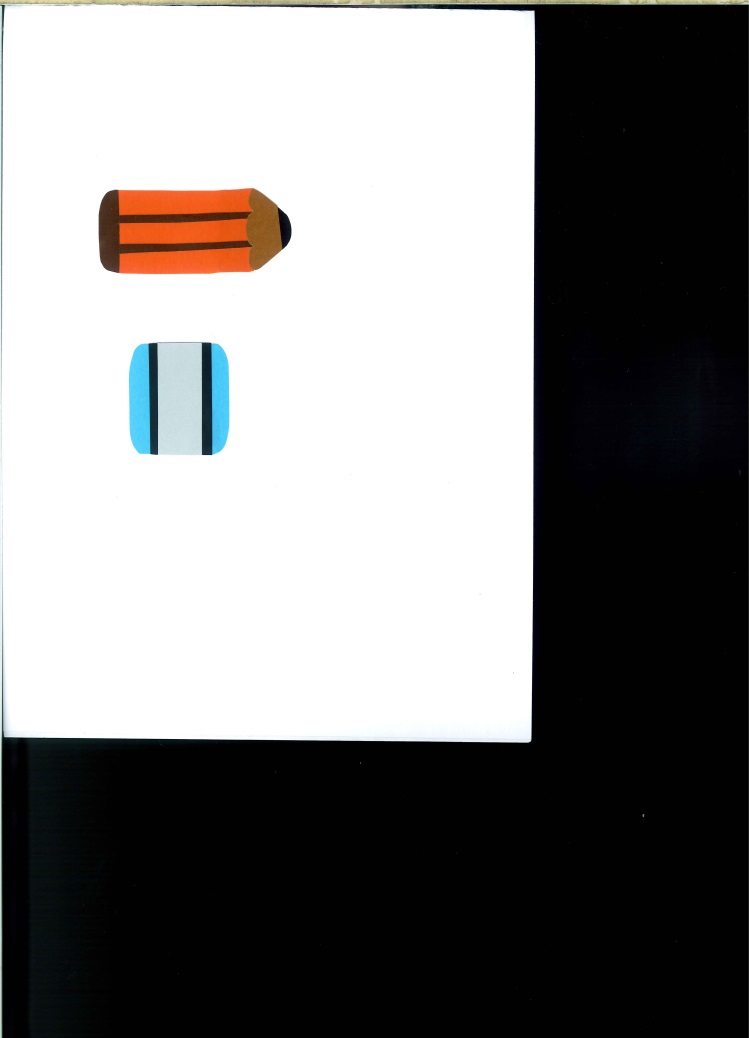 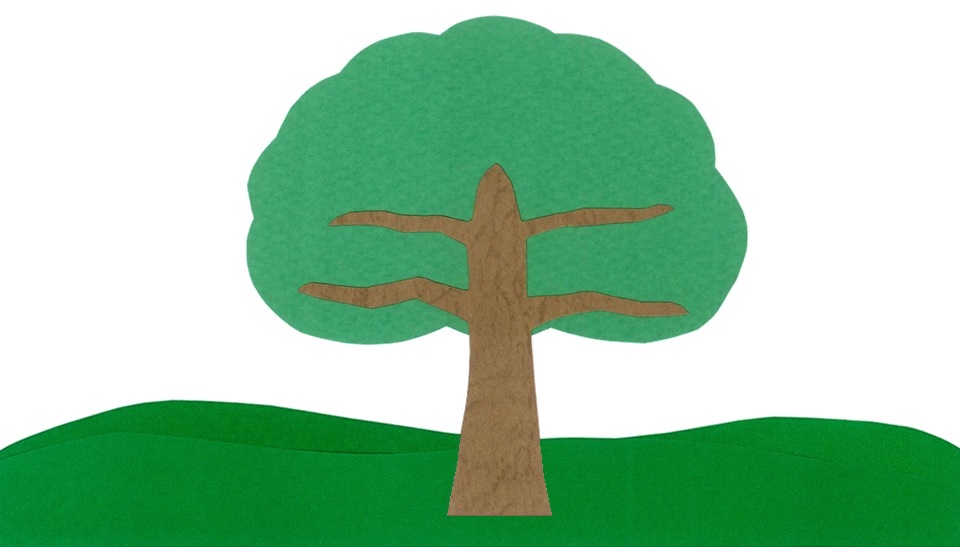 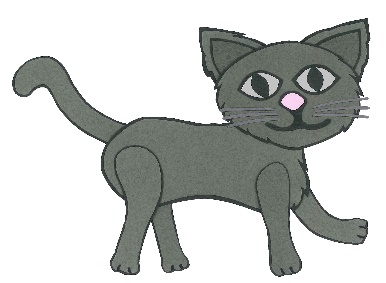 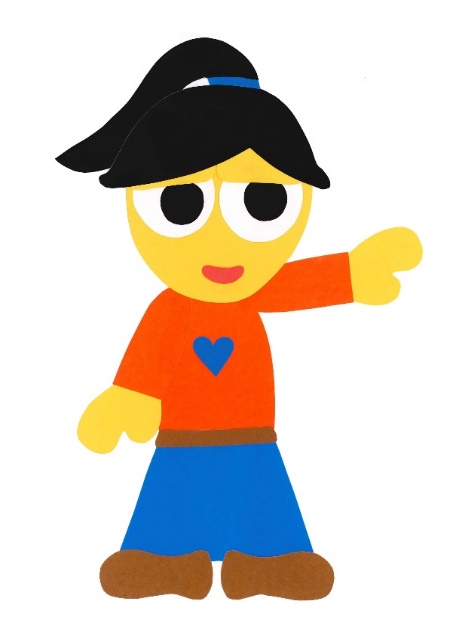 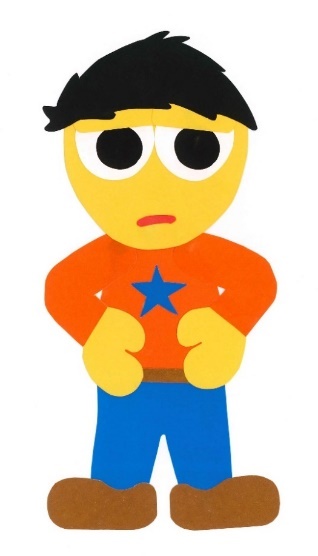 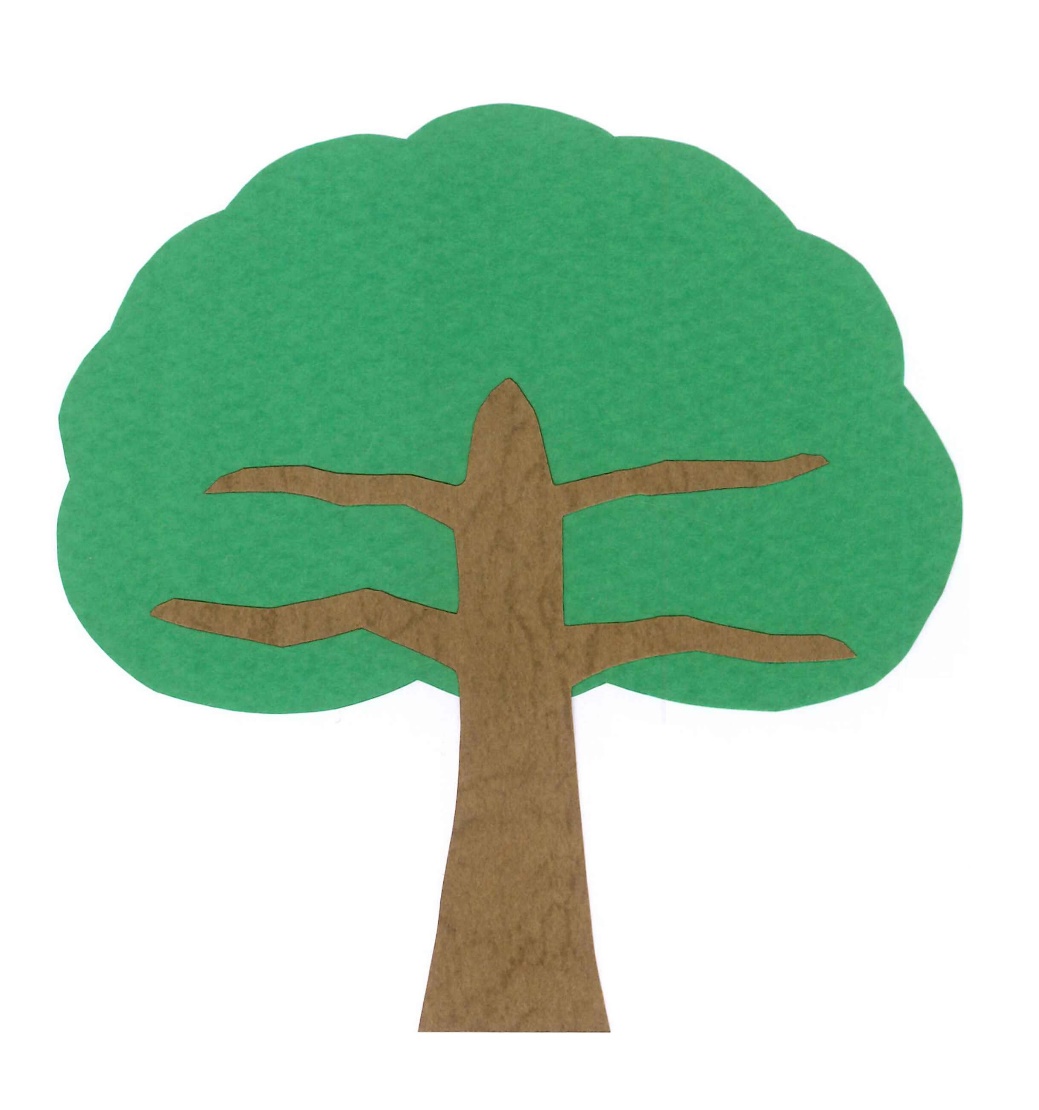 How Many Birds Are In The Tree?
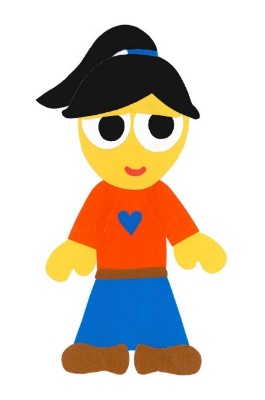 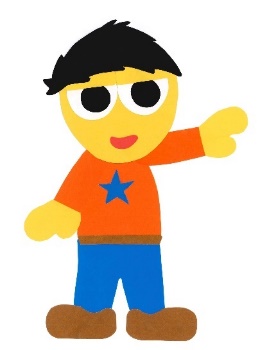 By:
Donald Joyce
WE CAN READ
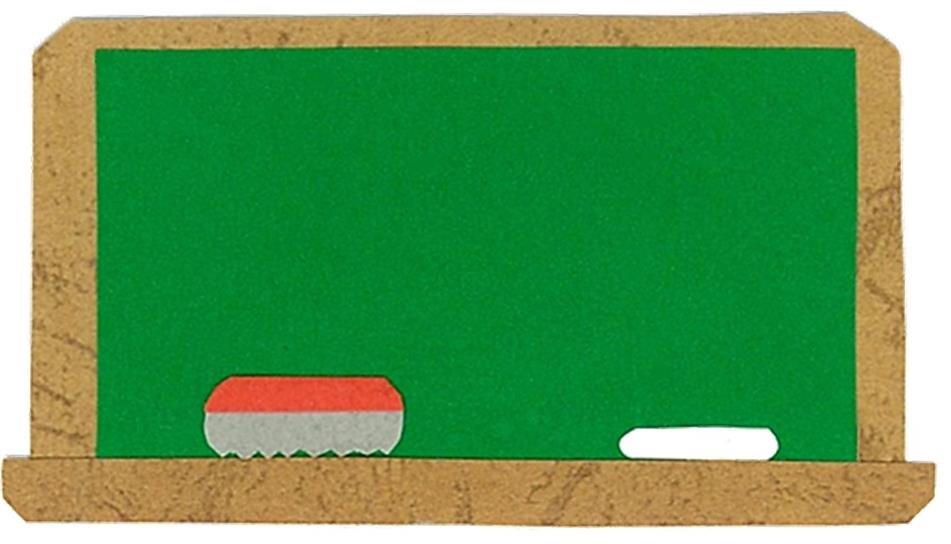 Let’s 
Review!
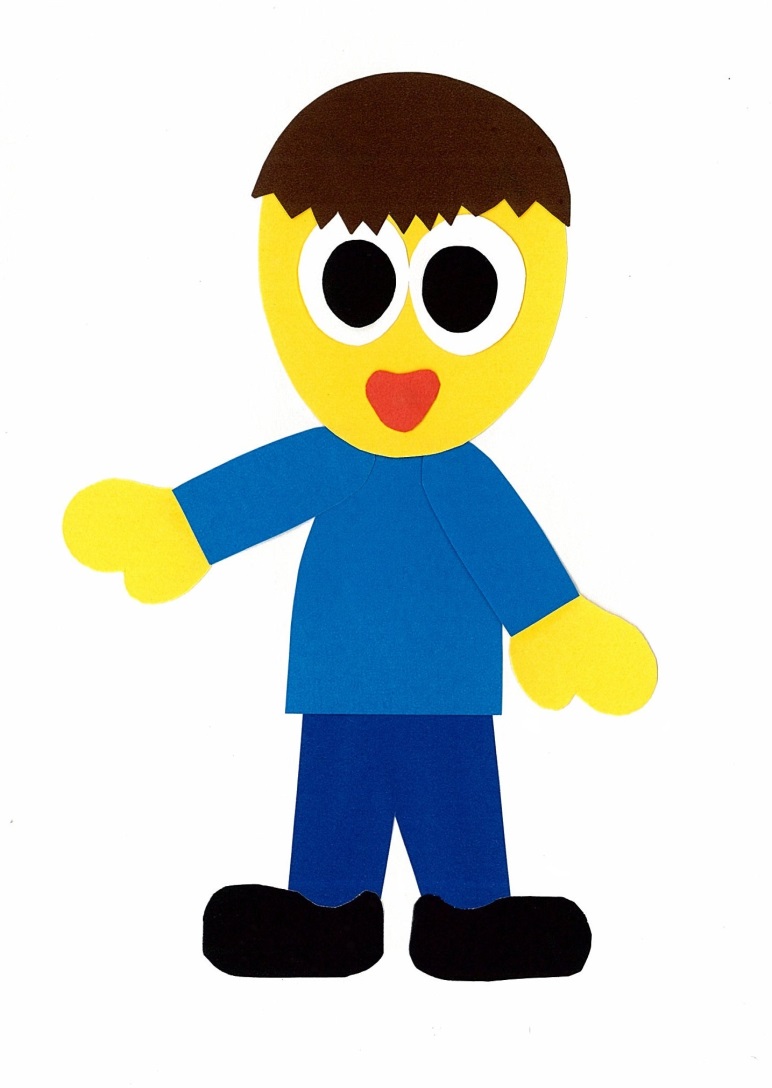 How many orange birds are in the tree?
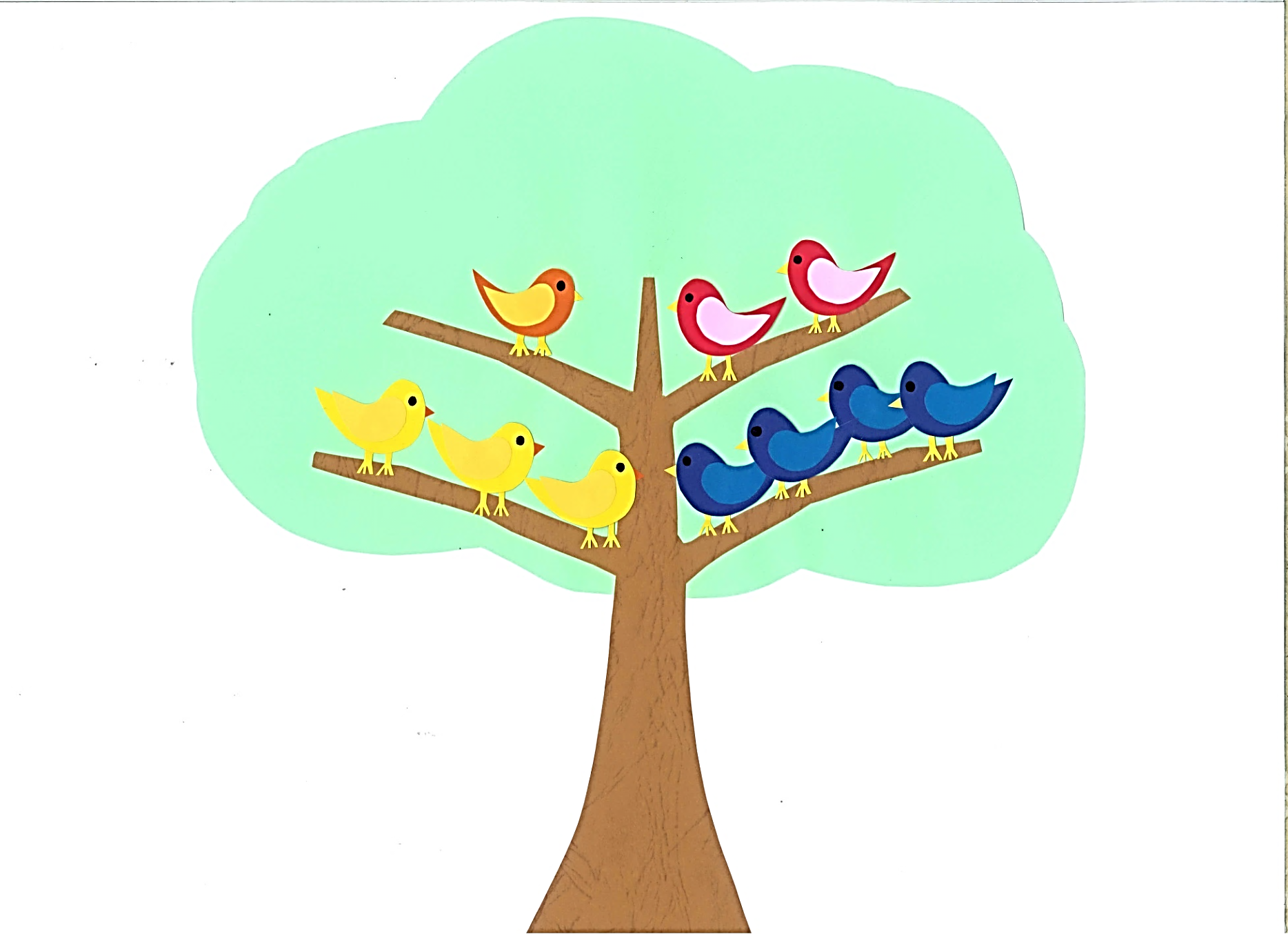 ?
?
?
?
?
?
?
?
?
?
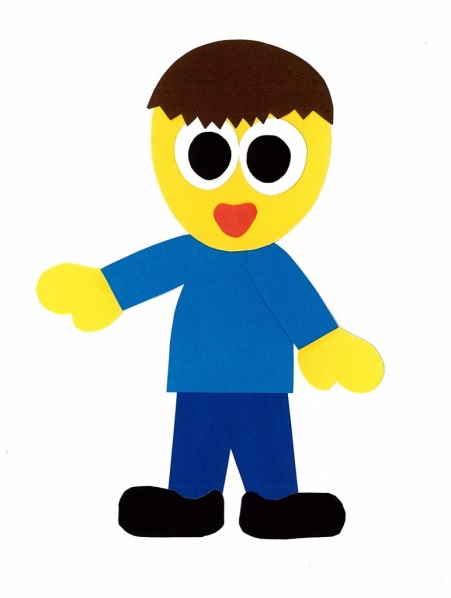 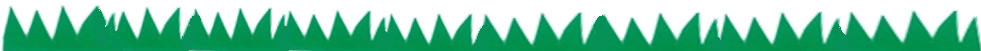 There is one 
orange bird.
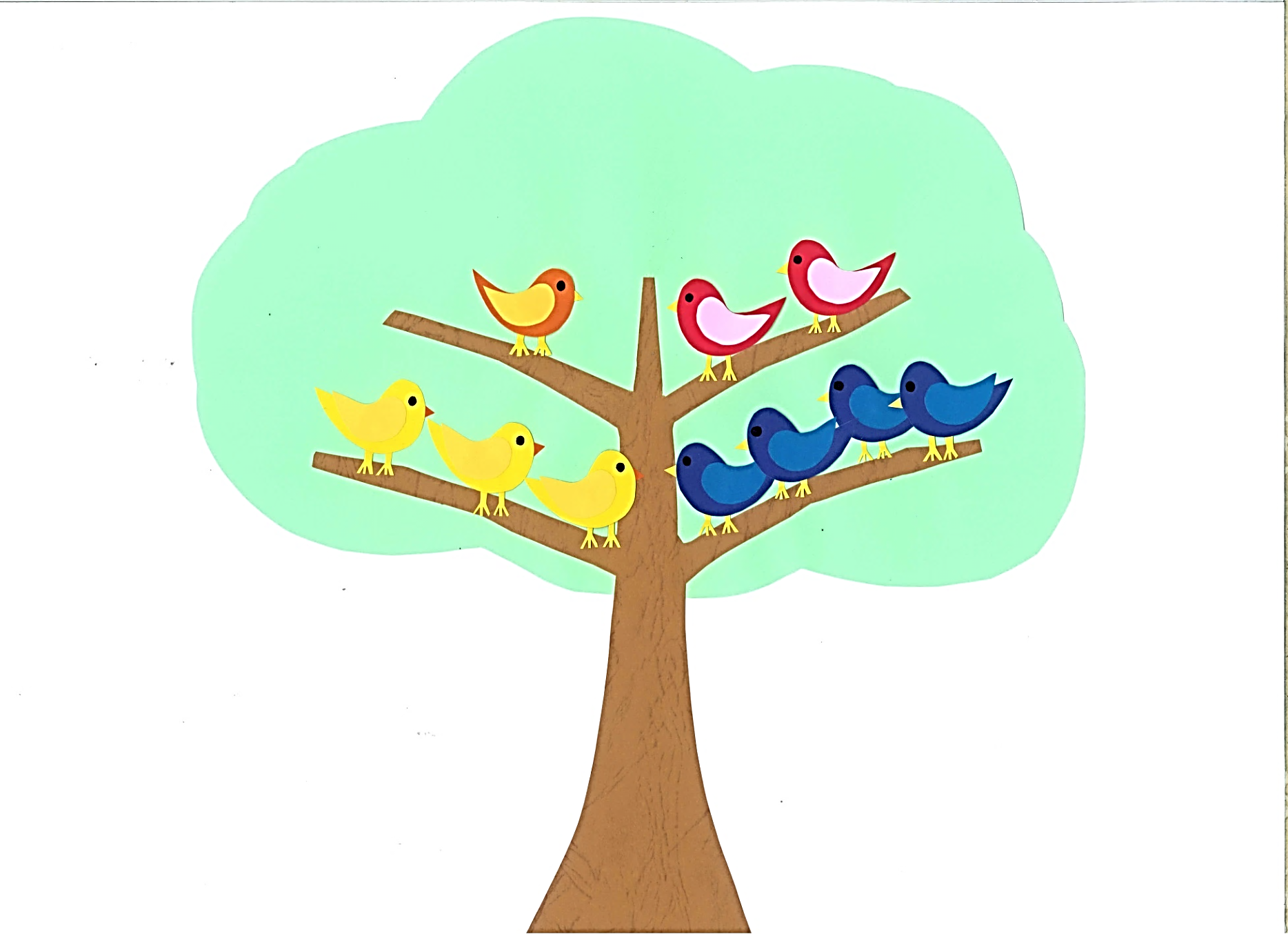 ?
?
?
?
?
?
?
?
?
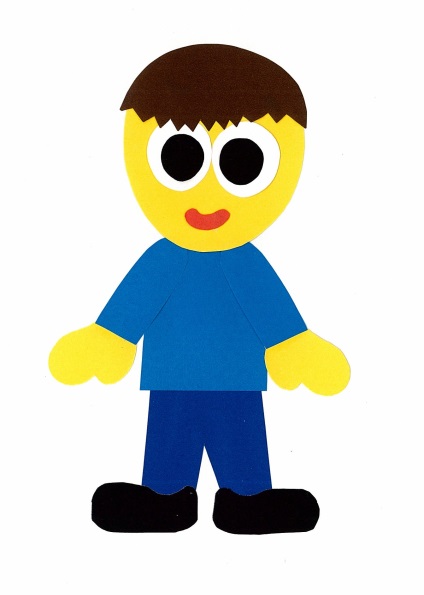 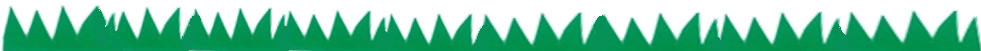 How many red birds are in the tree?
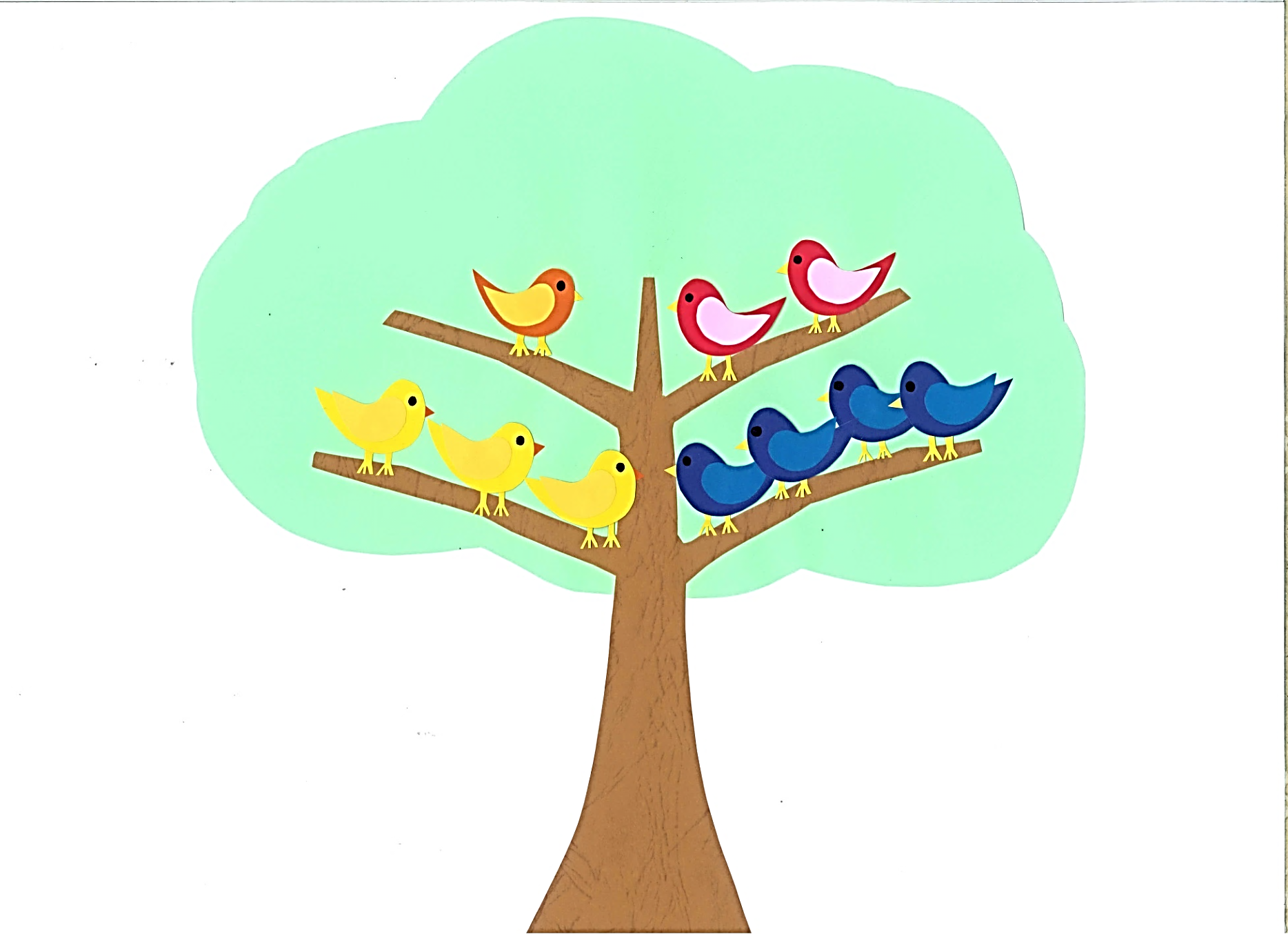 ?
?
?
?
?
?
?
?
?
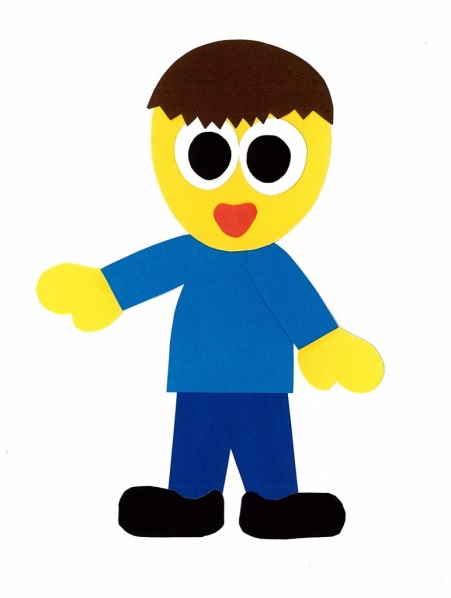 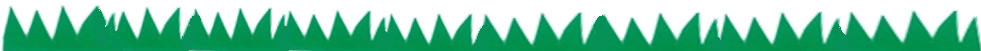 There are two 
red birds.
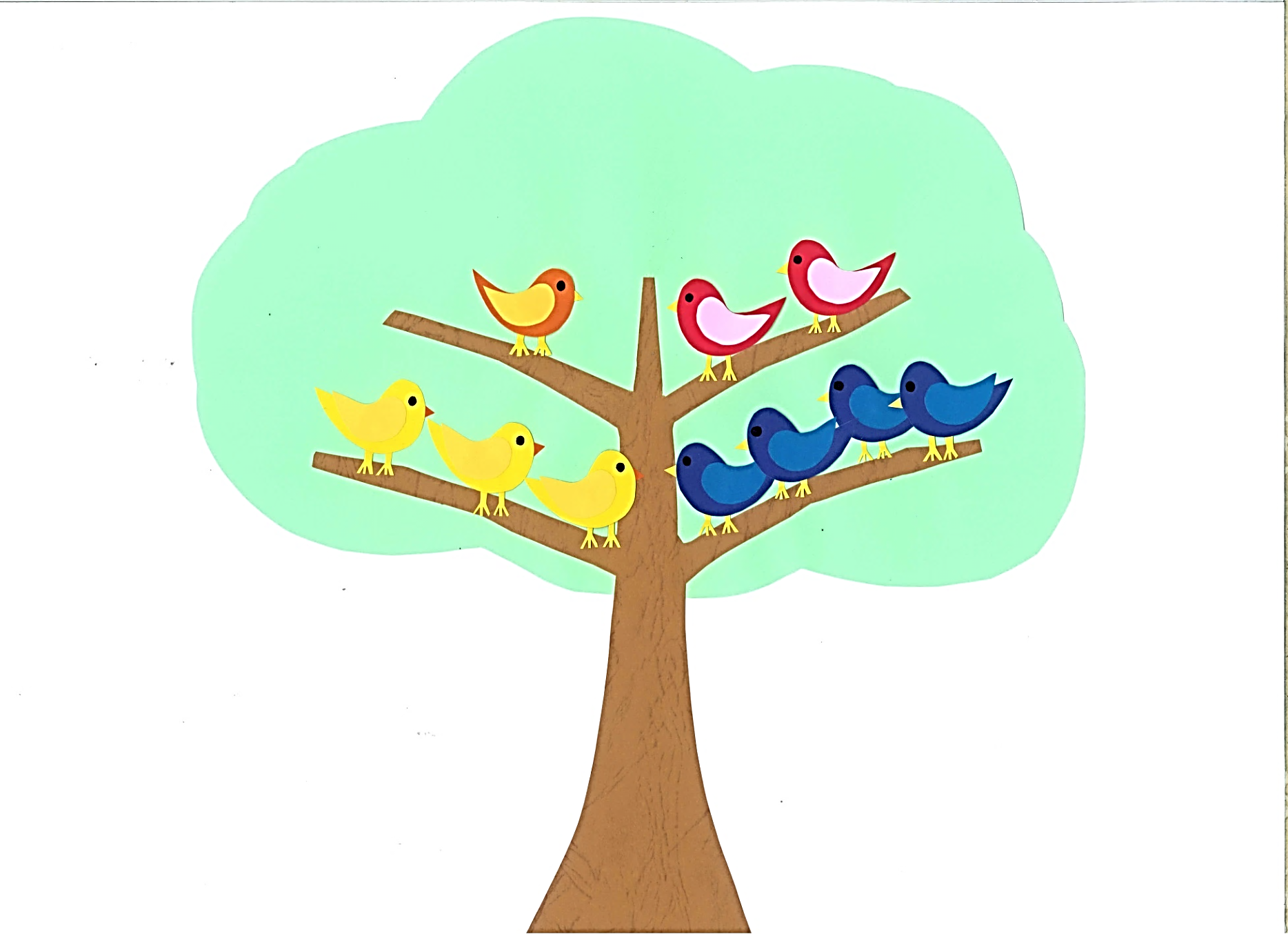 ?
?
?
?
?
?
?
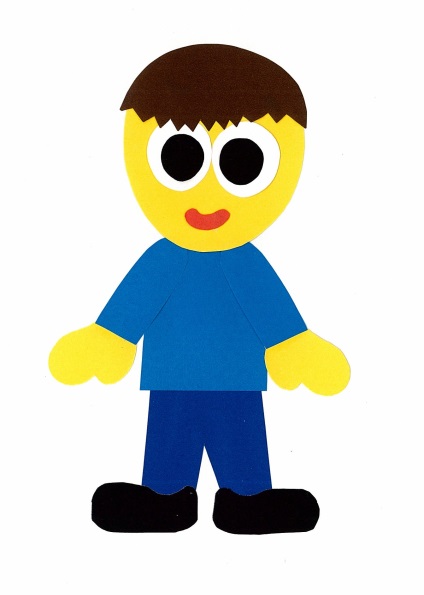 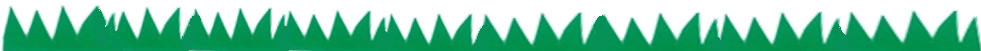 How many yellow birds are in the tree?
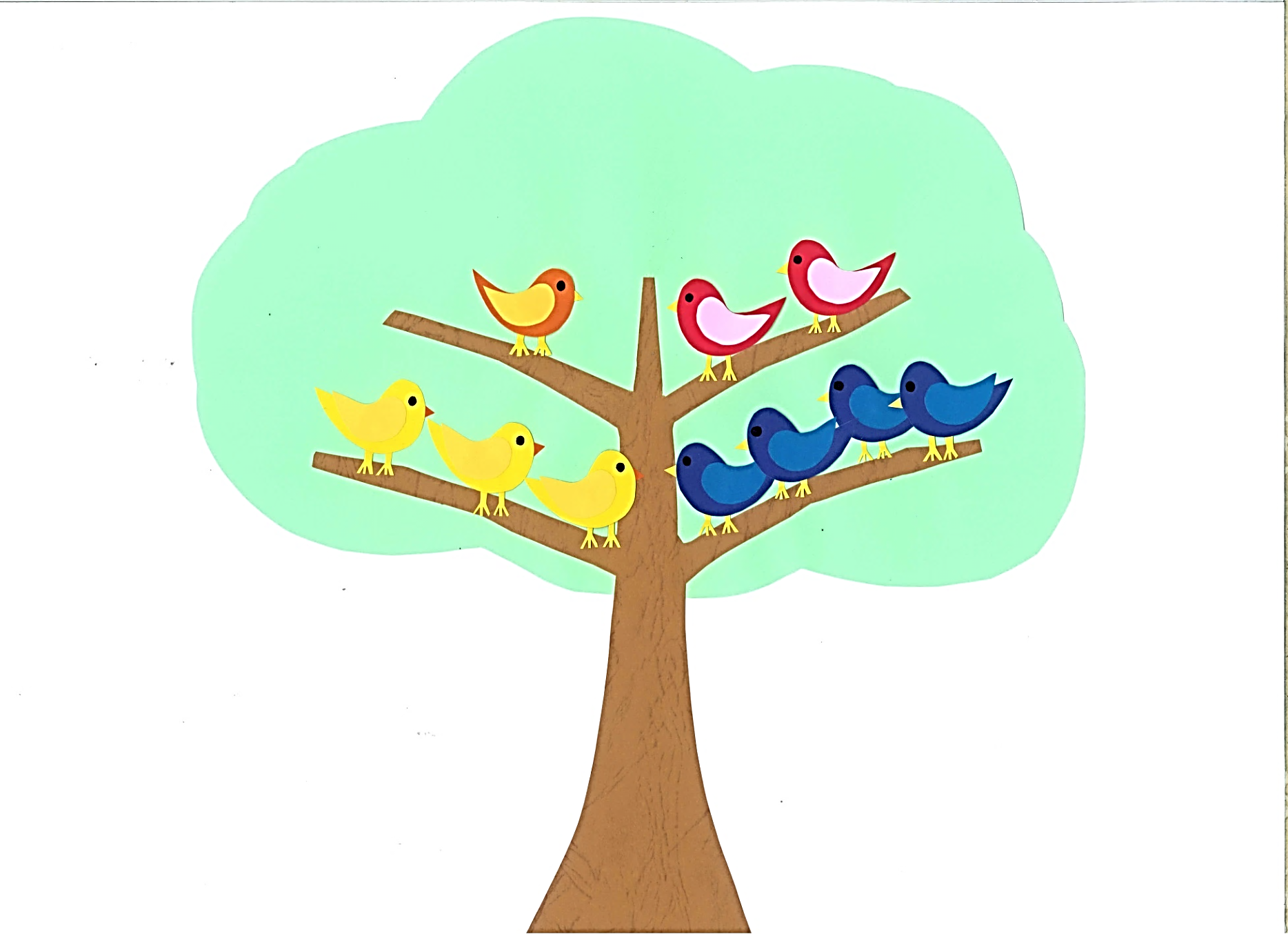 ?
?
?
?
?
?
?
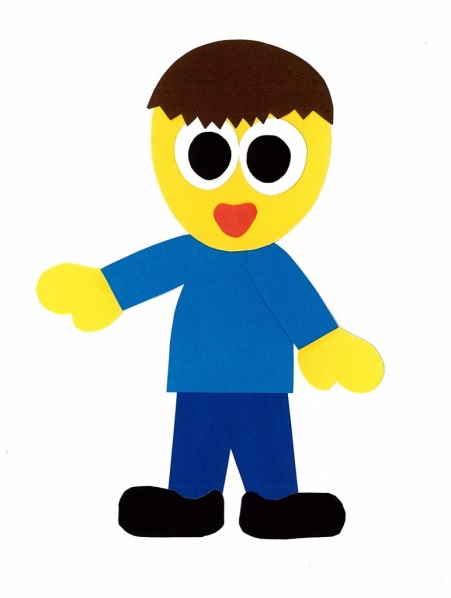 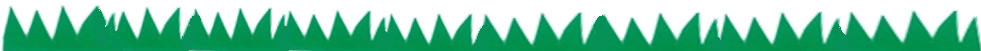 There are three 
yellow birds.
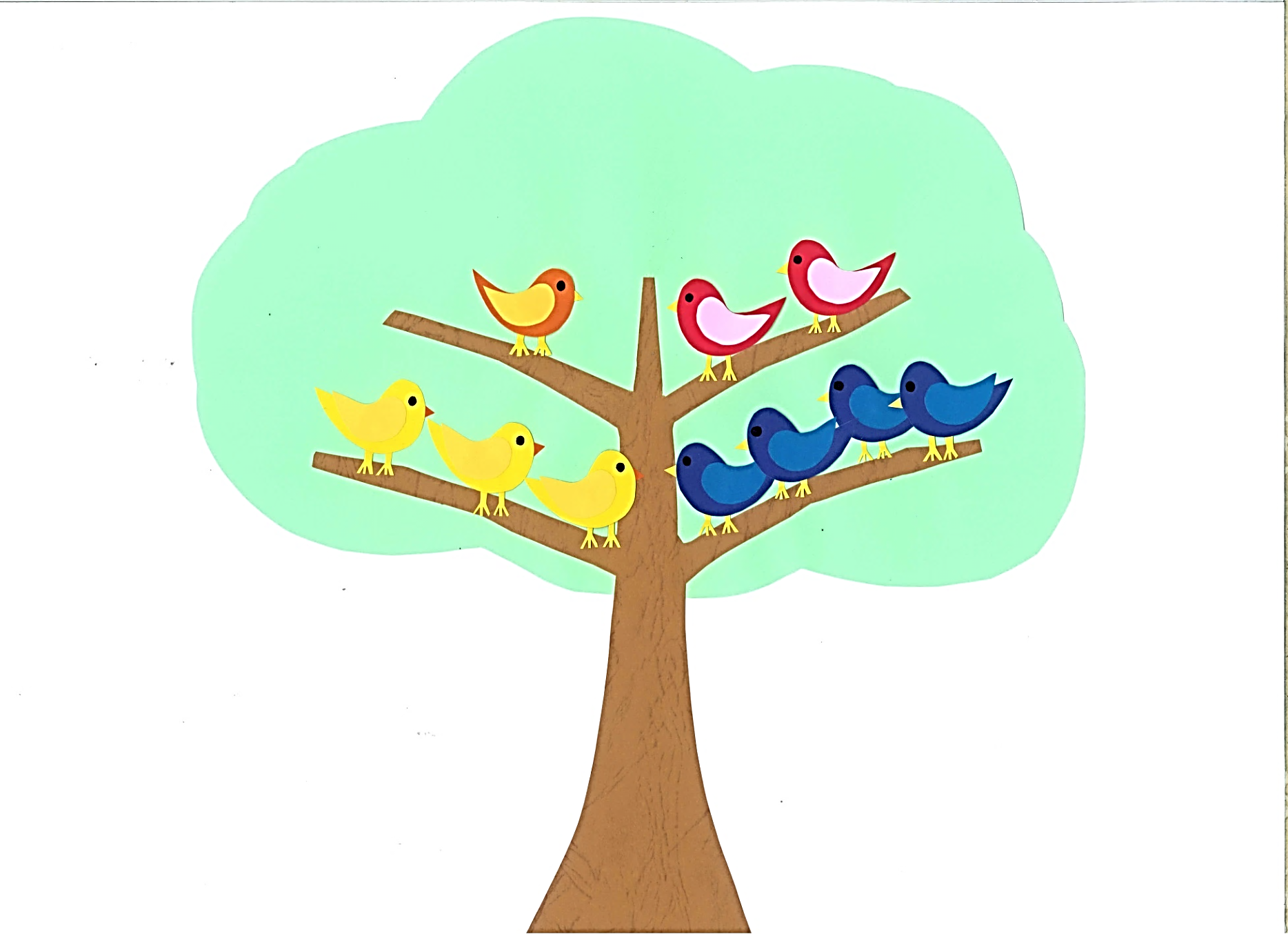 ?
?
?
?
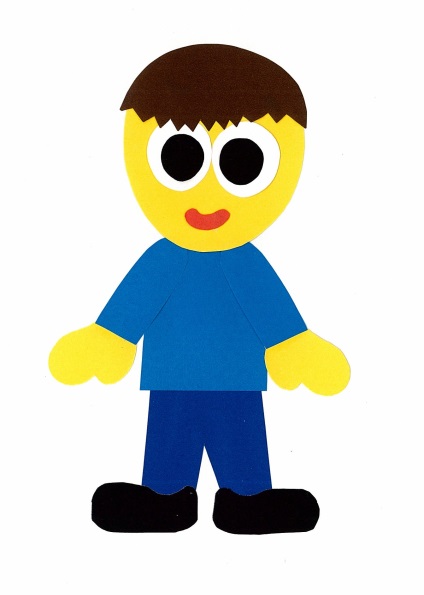 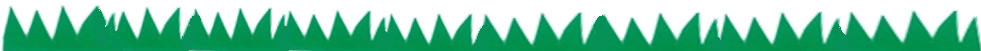 How many blue birds are in the tree?
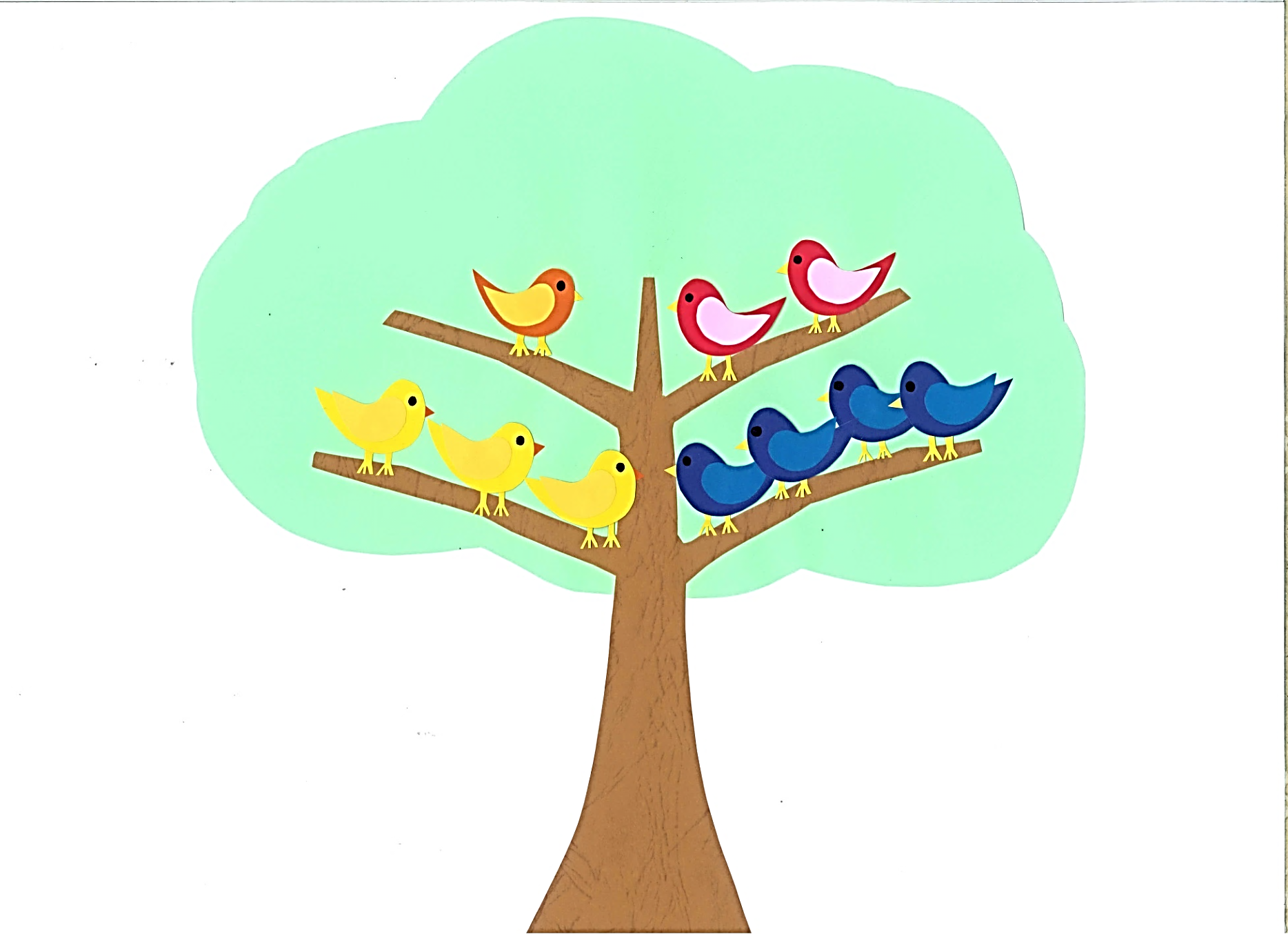 ?
?
?
?
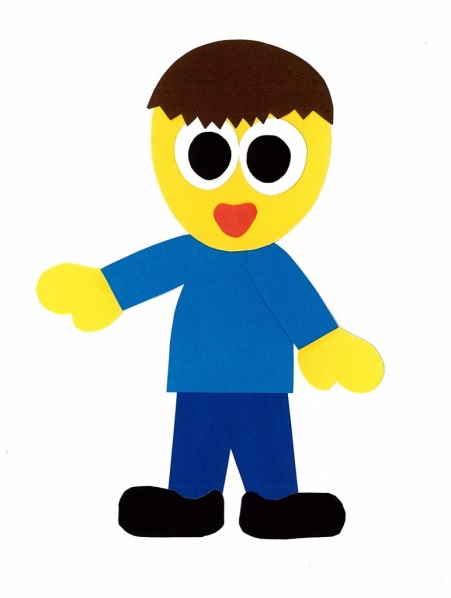 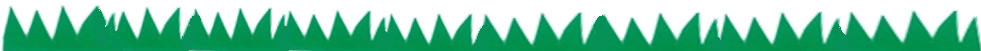 There are four 
blue birds.
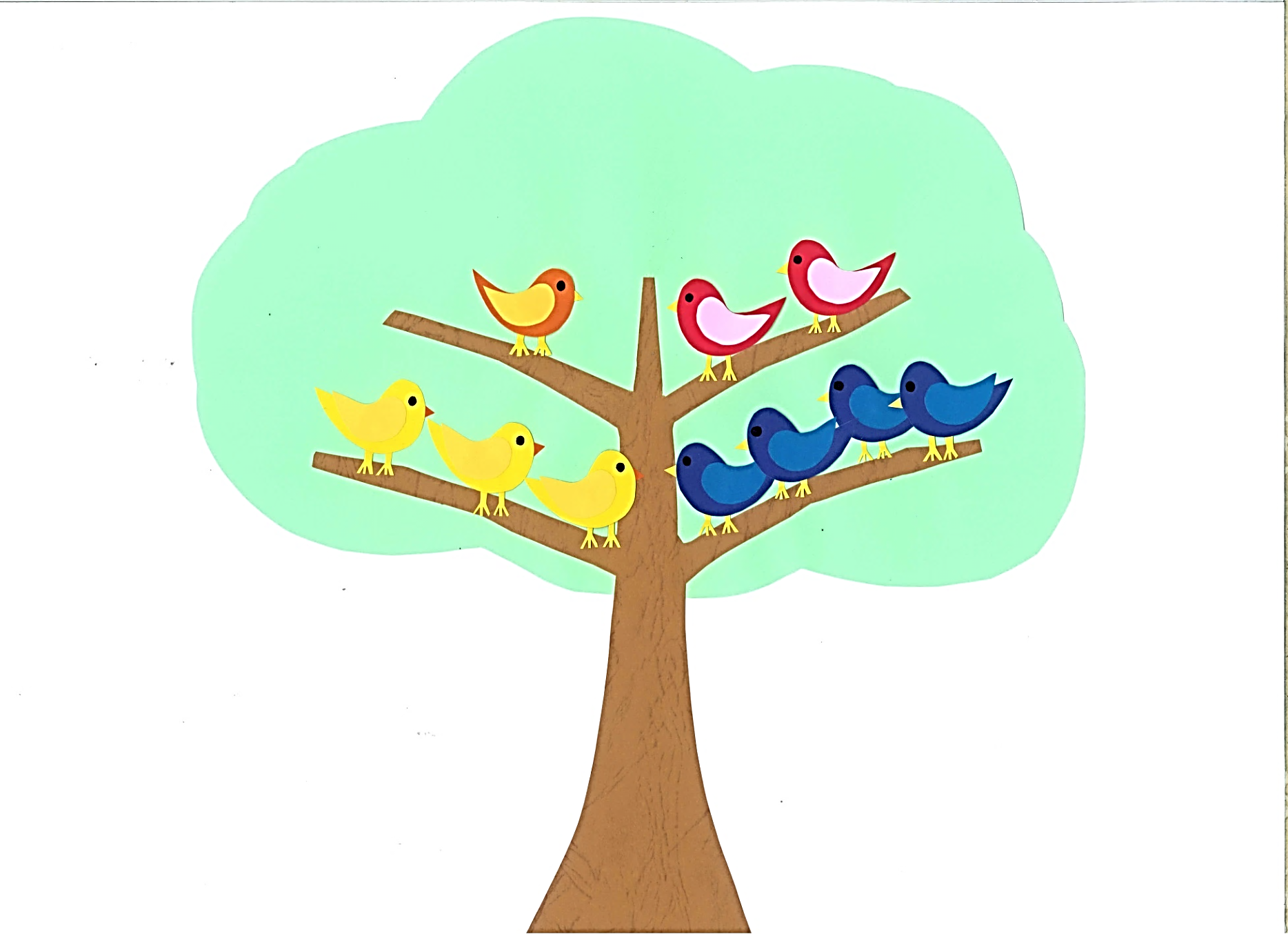 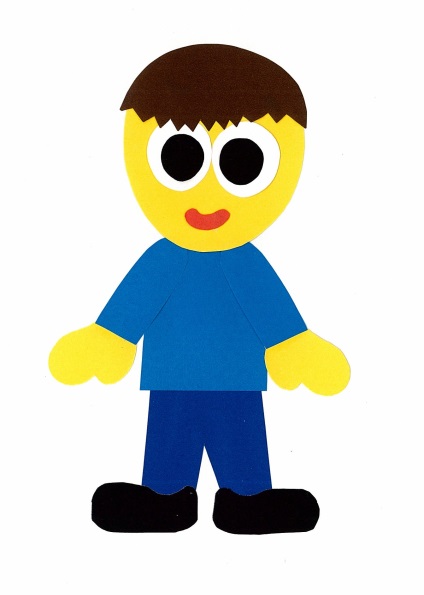 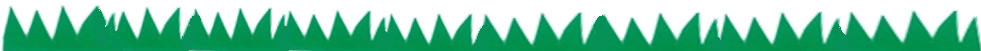 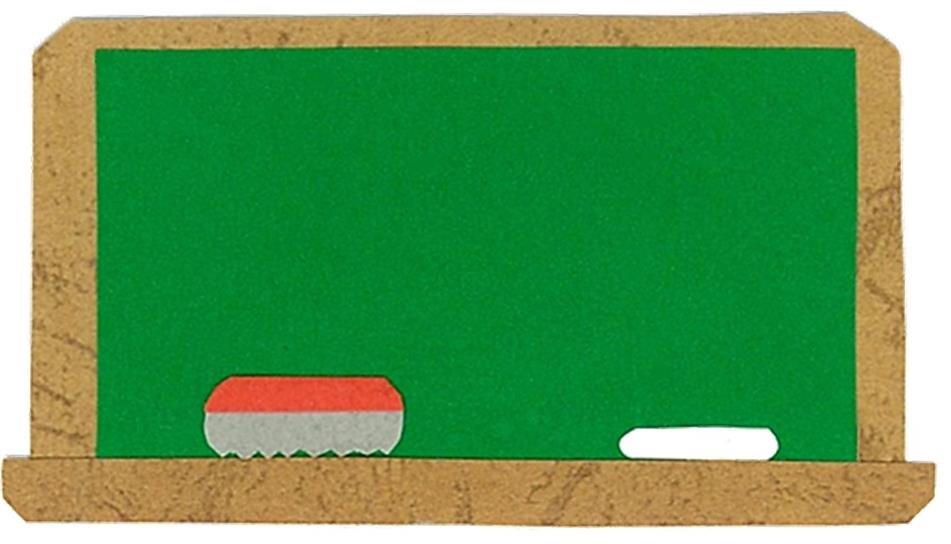 Let’s 
Connect!
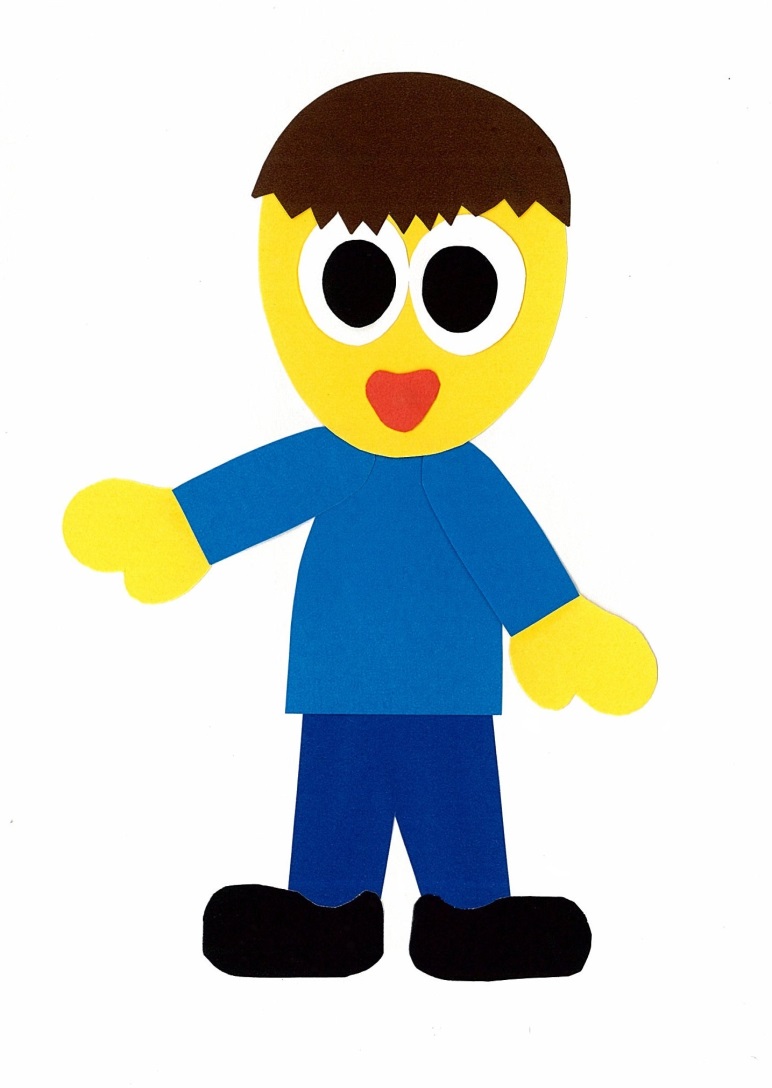 Get a pencil and paper!
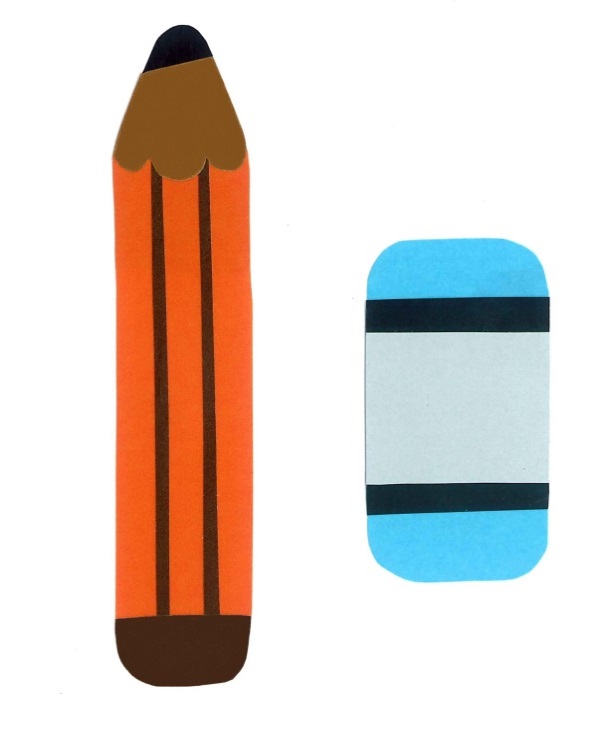 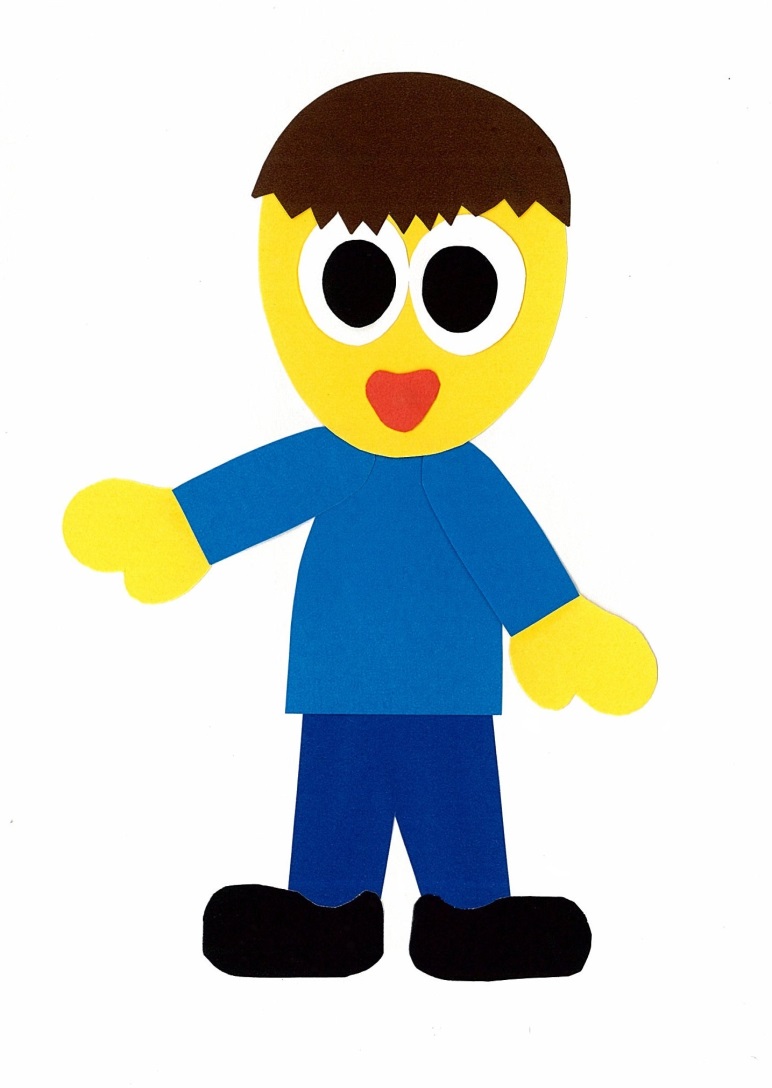 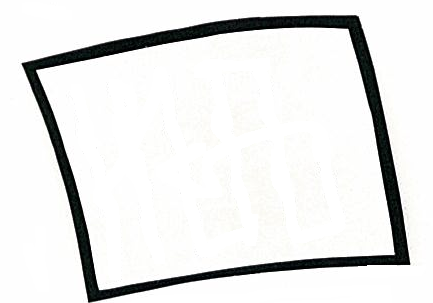 Draw a tree.  How many birds are in the tree?
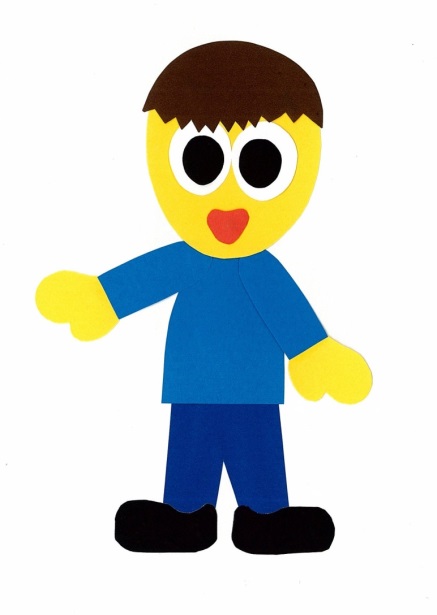 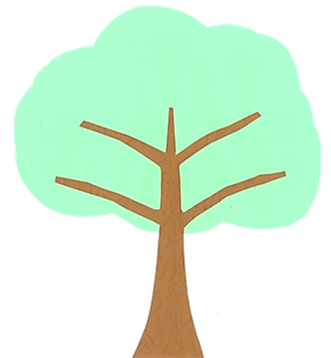 There are __ birds in the tree.
Find a friend. Play a guessing game…
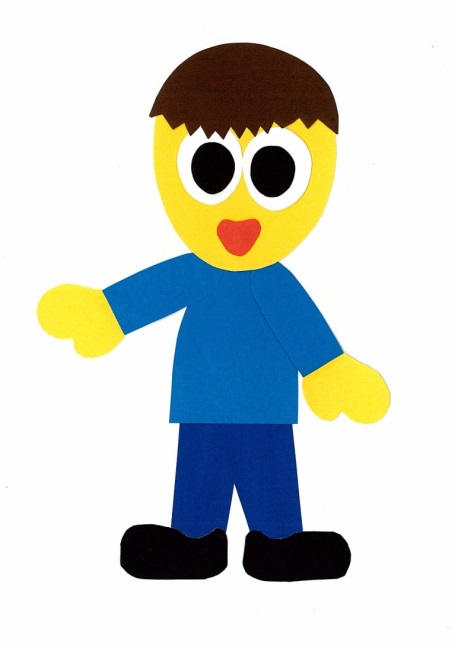 Are there 3 birds in the tree?
No, there aren’t.
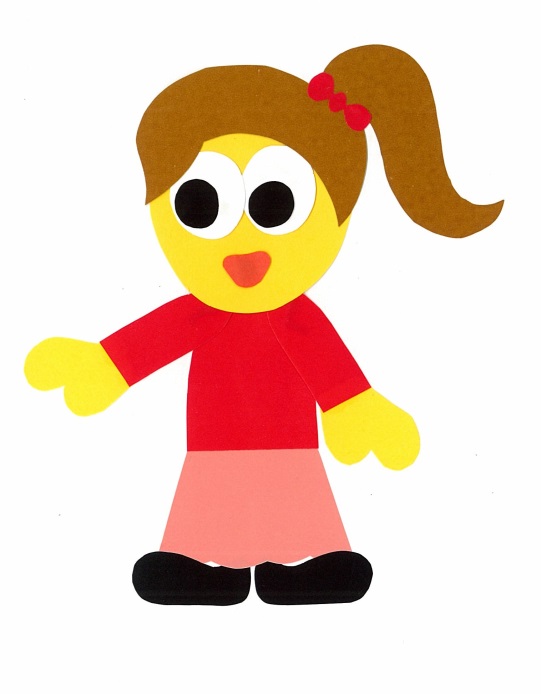 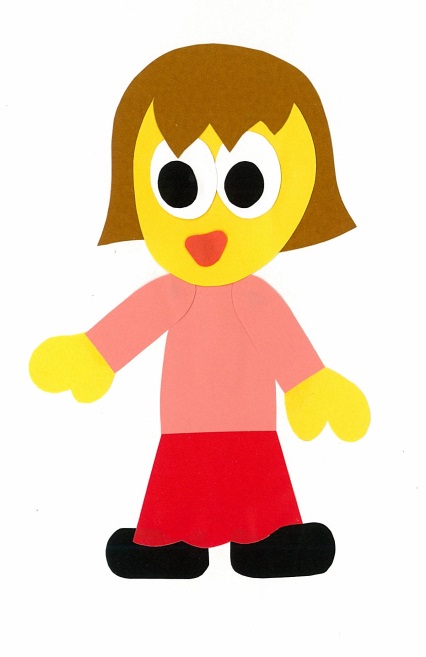 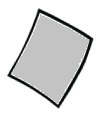 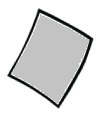 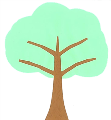 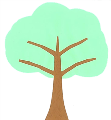 1
Is there __ bird 
in the tree?
Yes, there is.
No, there isn’t.
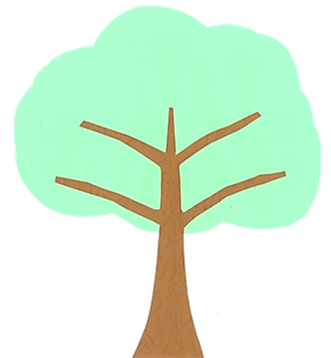 2+
Are there __ birds in the tree?
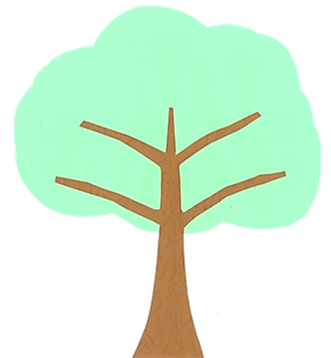 Yes, there are.
No, there aren’t.
WE
CAN
READ
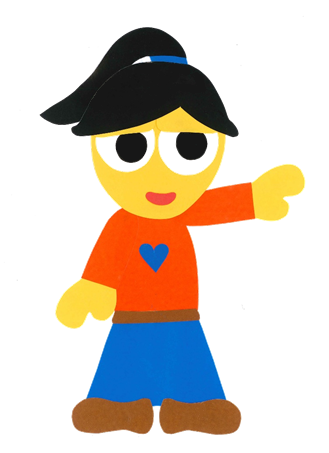 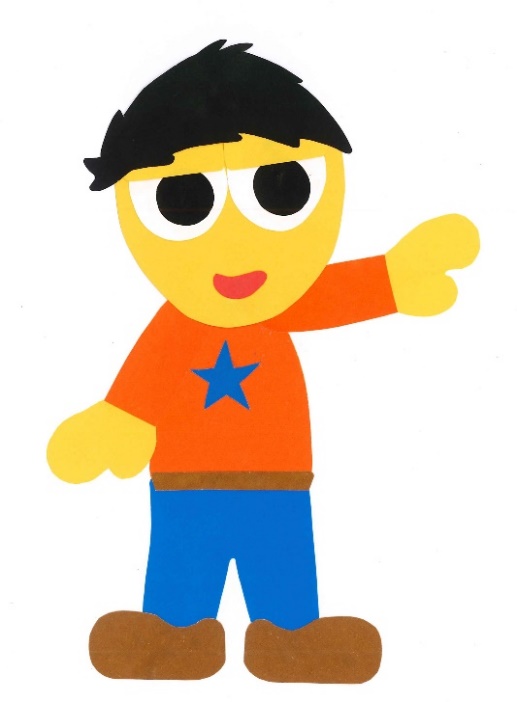 Donald Joyce
www.teacherdonald.com